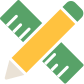 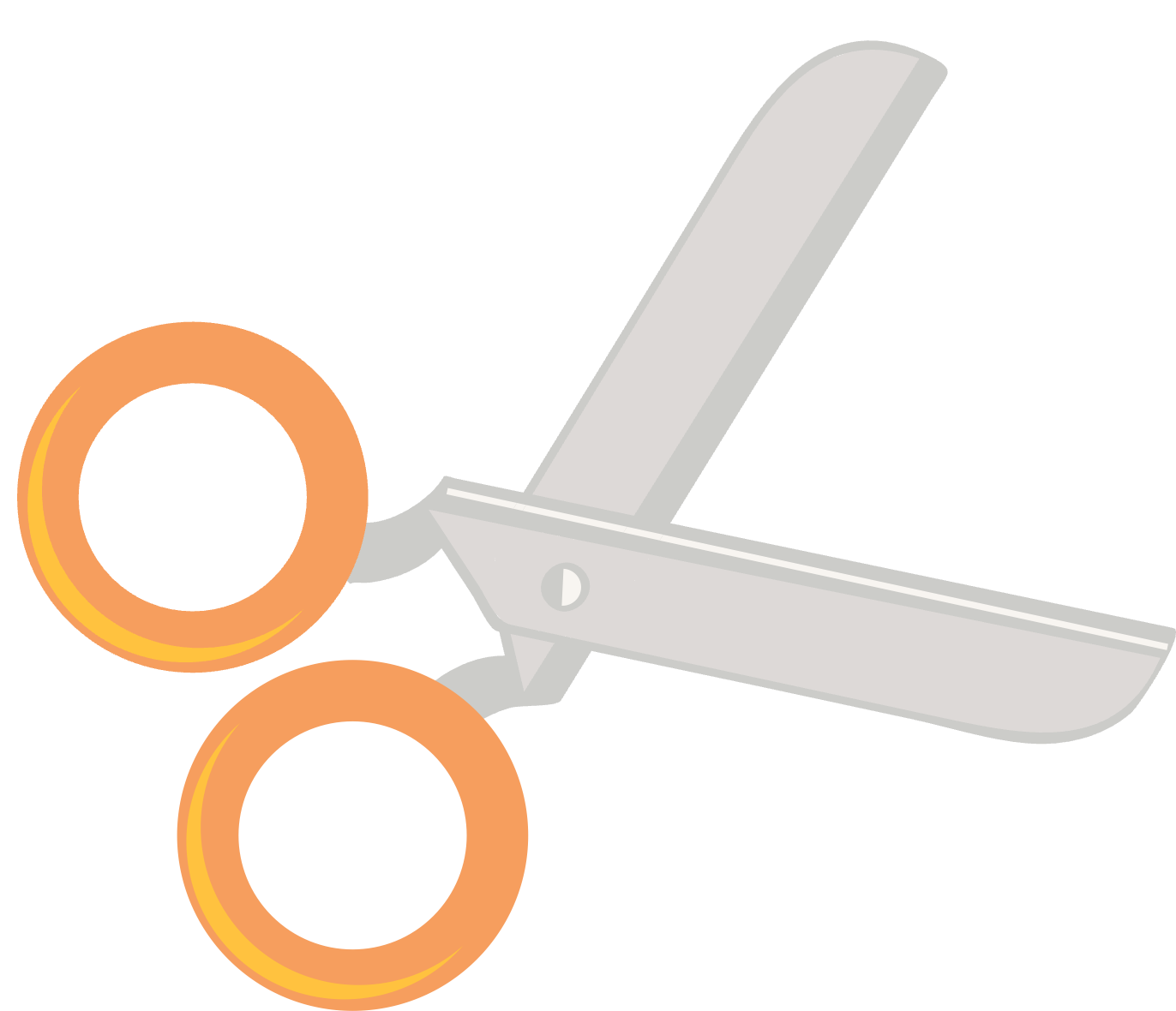 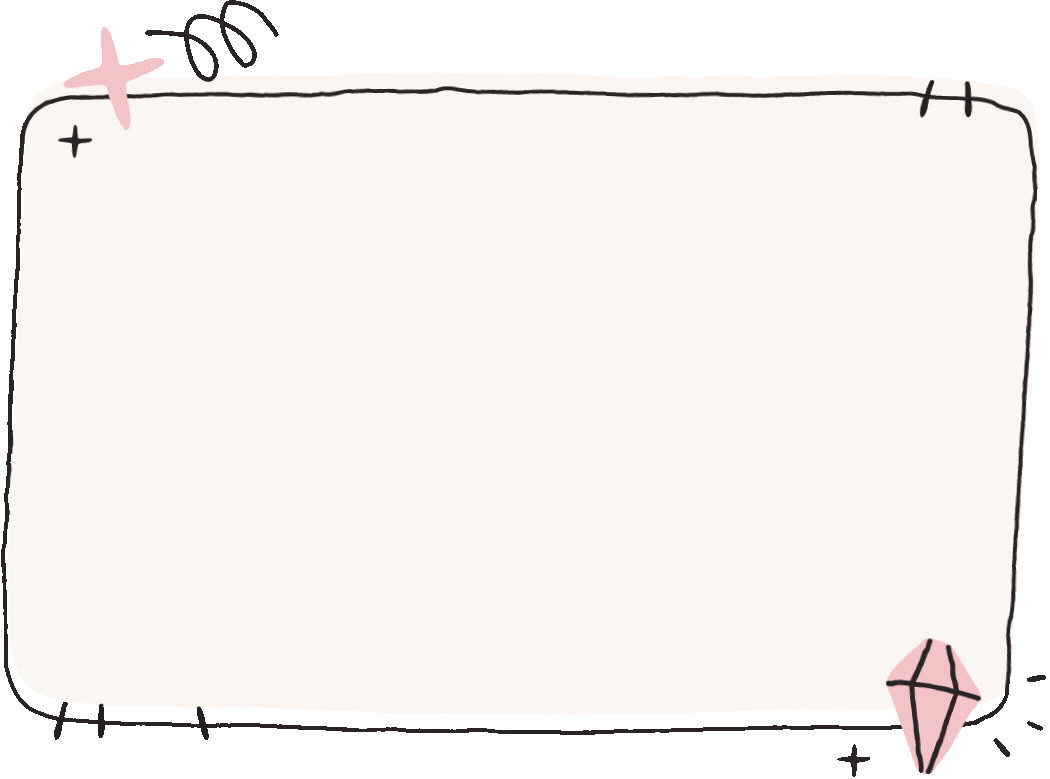 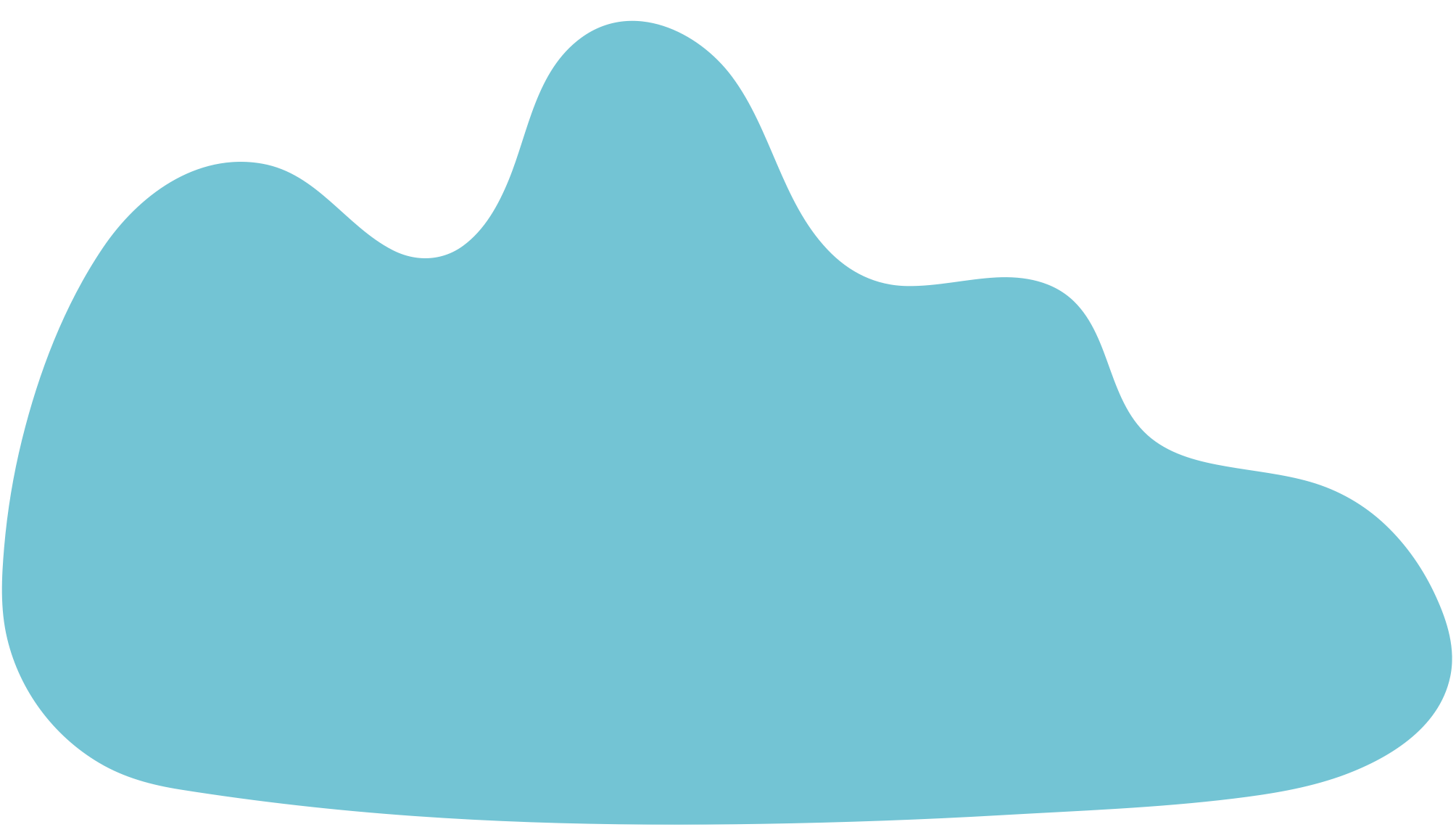 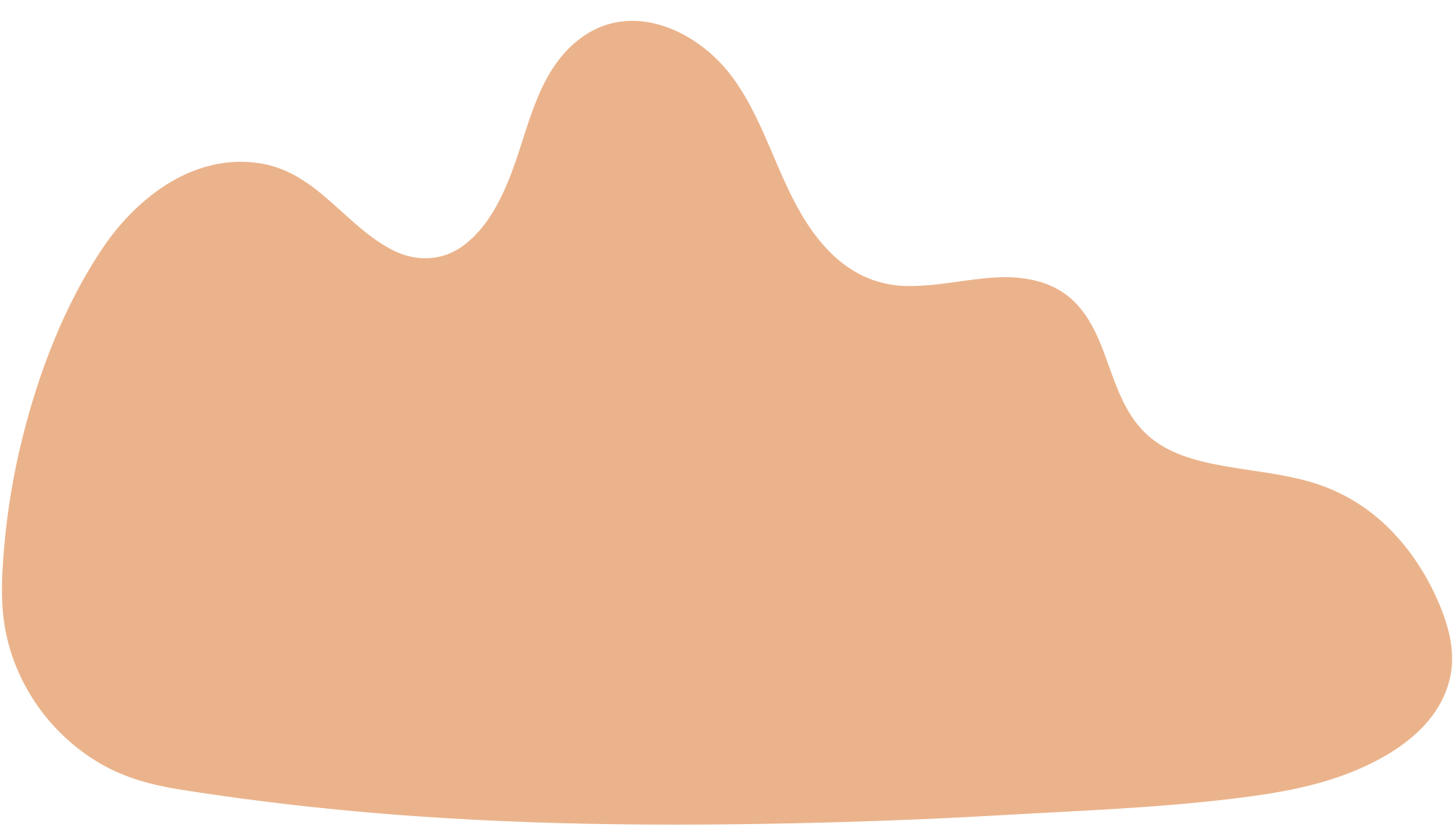 Cùng nhìn các hình ảnh sau và cho biết hình ảnh đó đề cập tới những vấn đề nào trong đời sống?
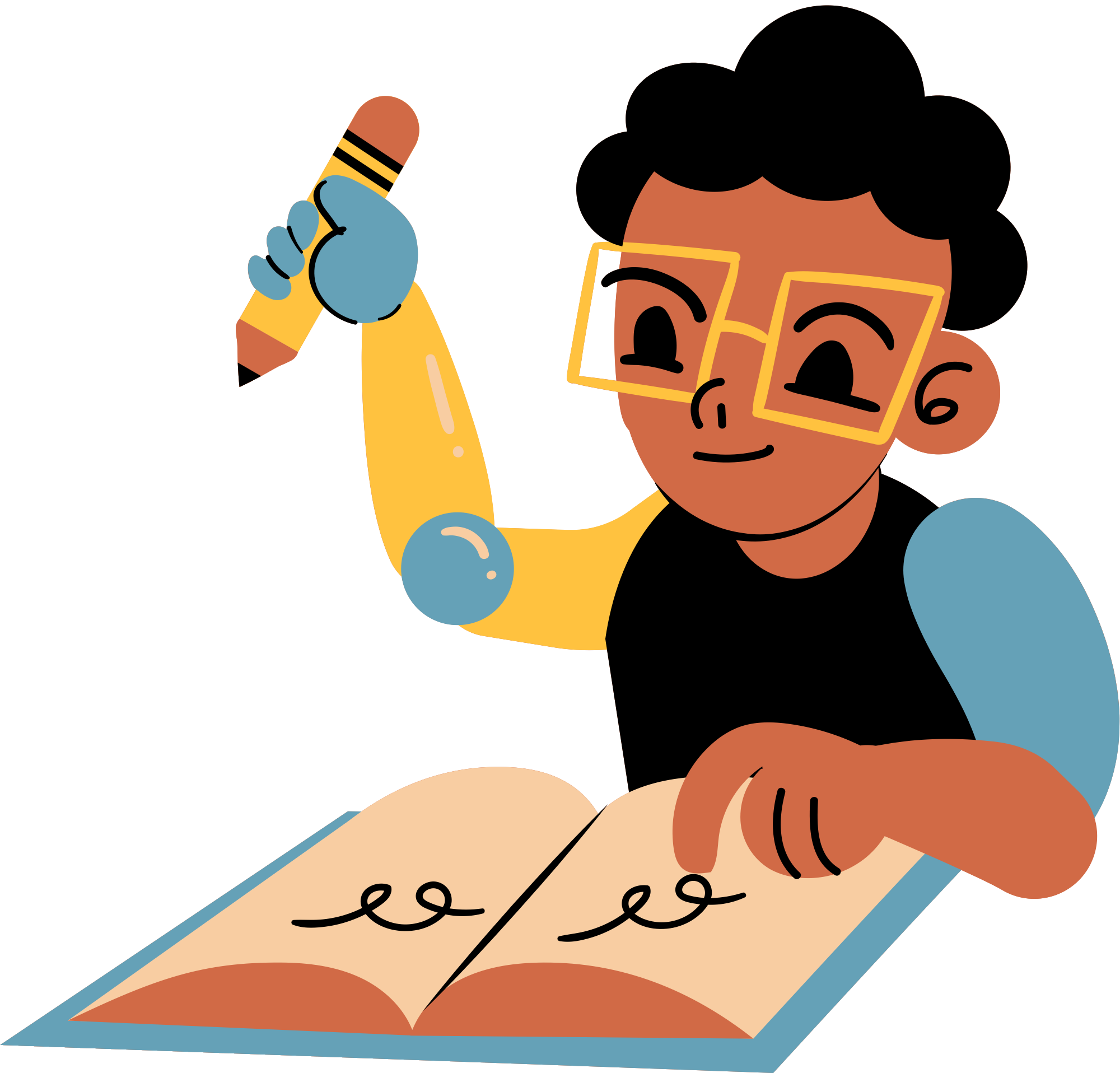 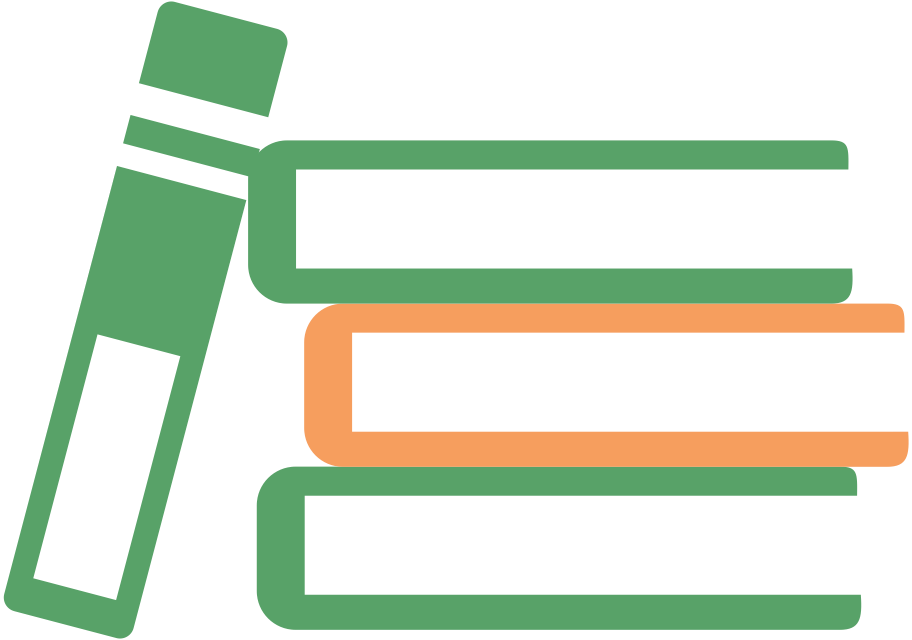 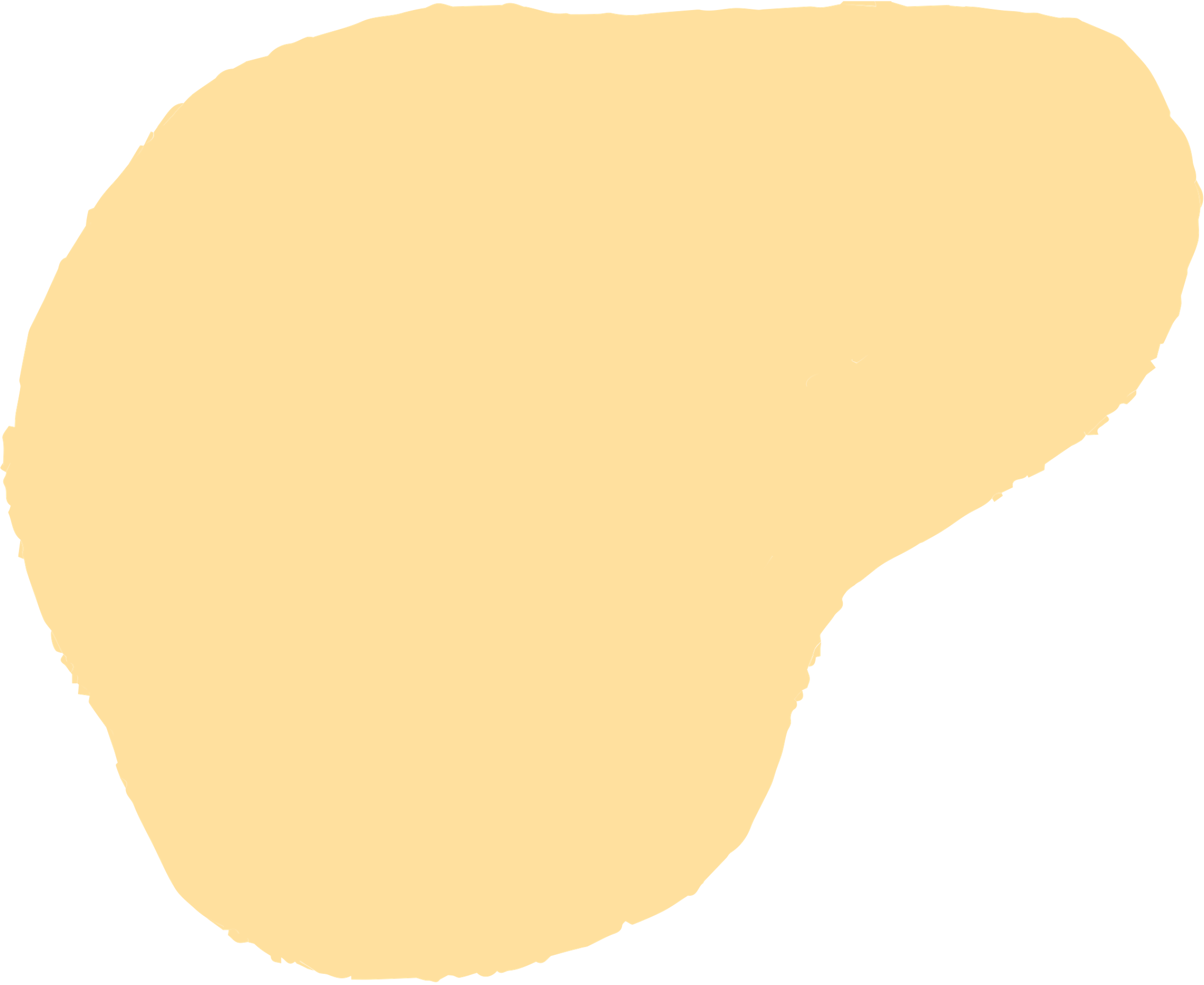 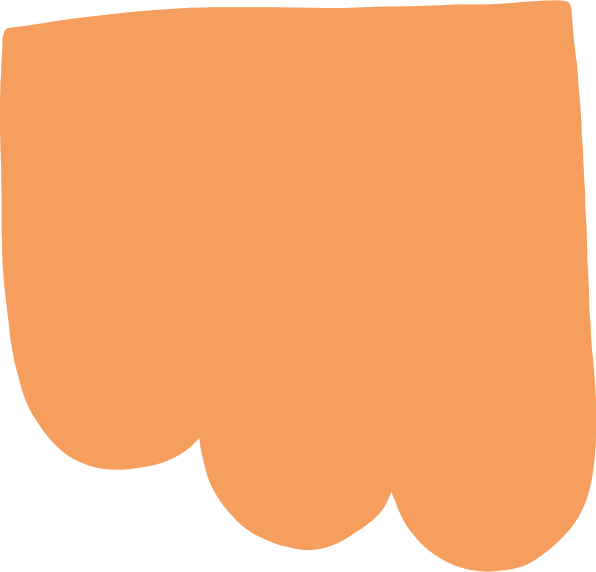 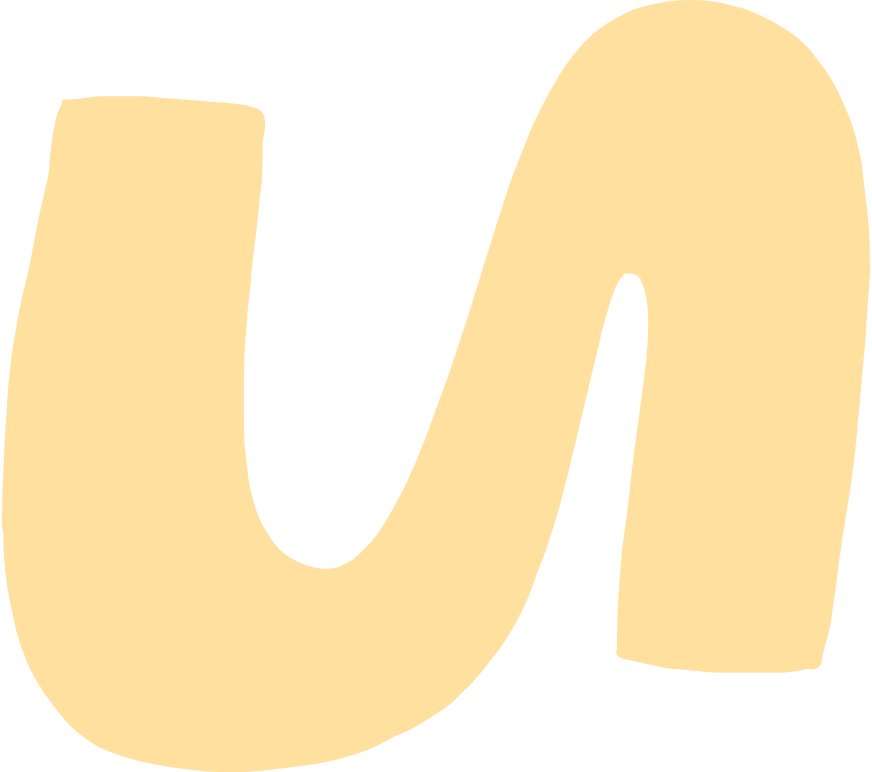 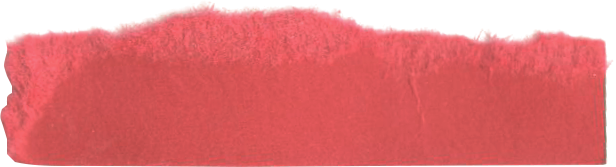 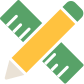 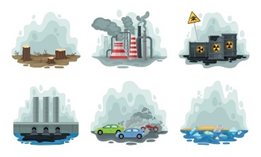 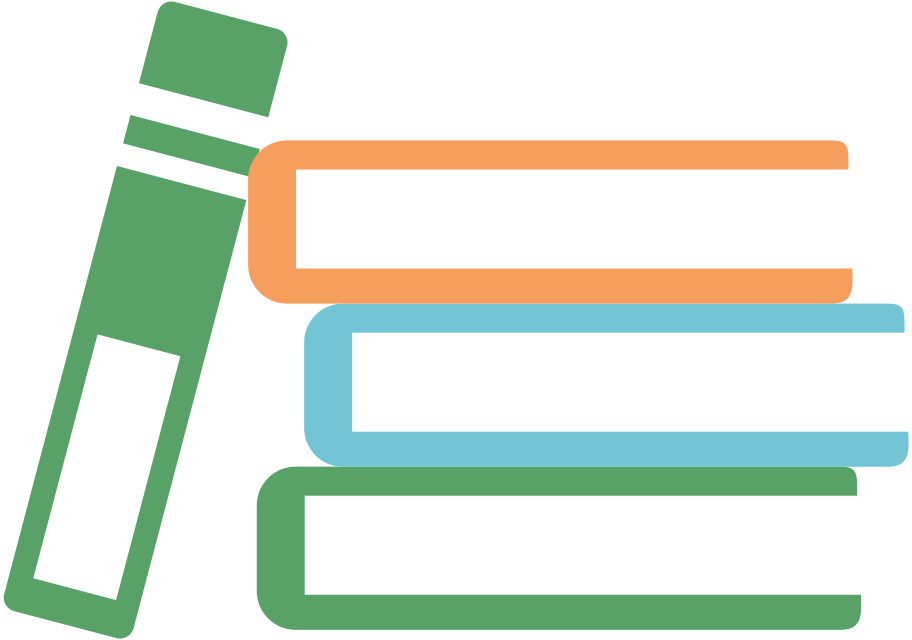 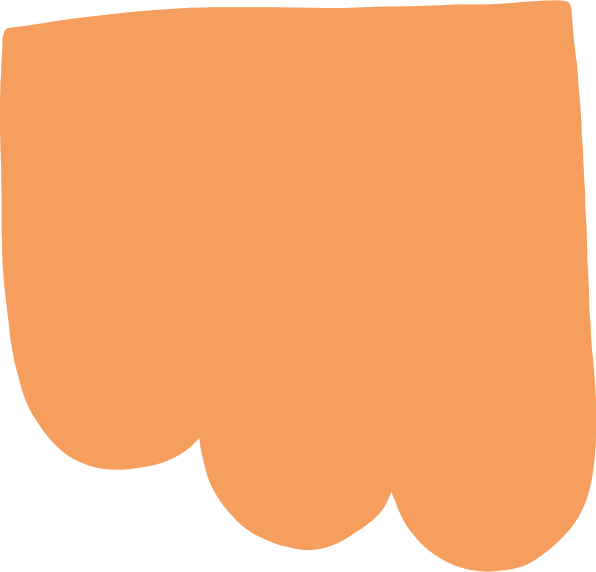 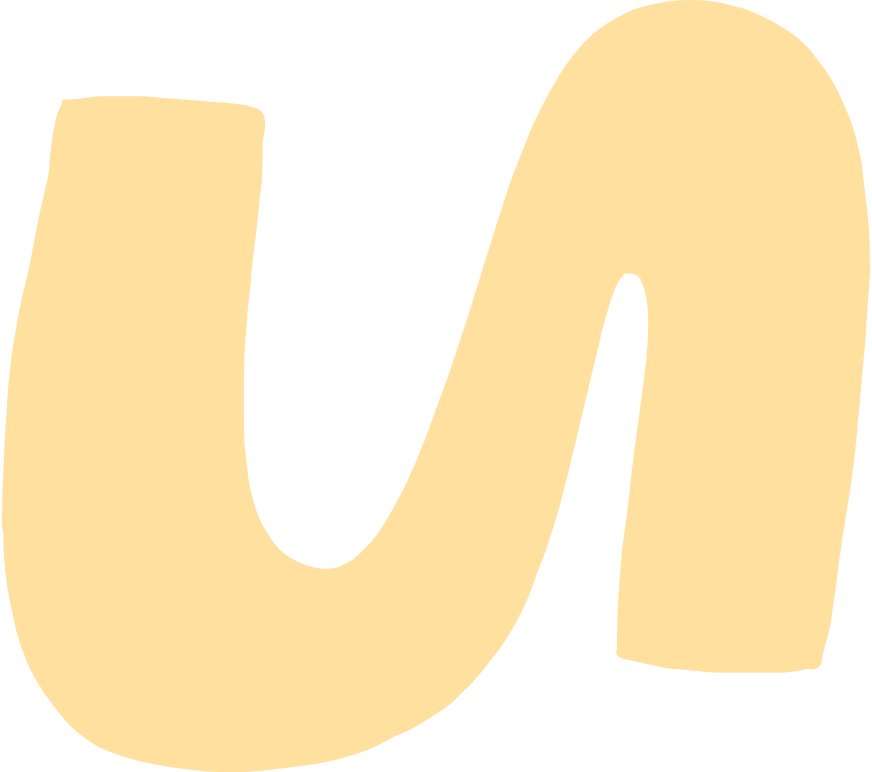 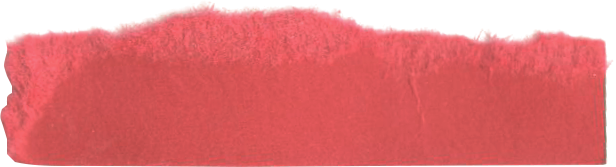 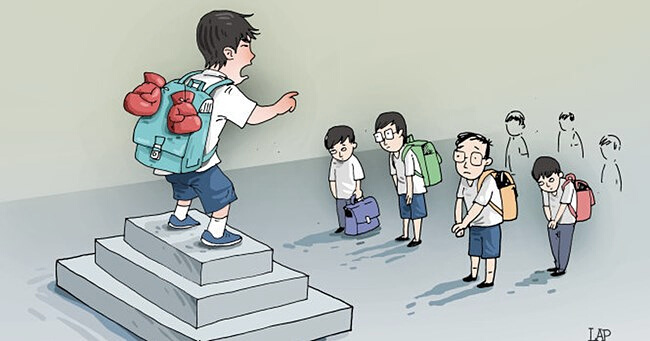 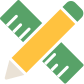 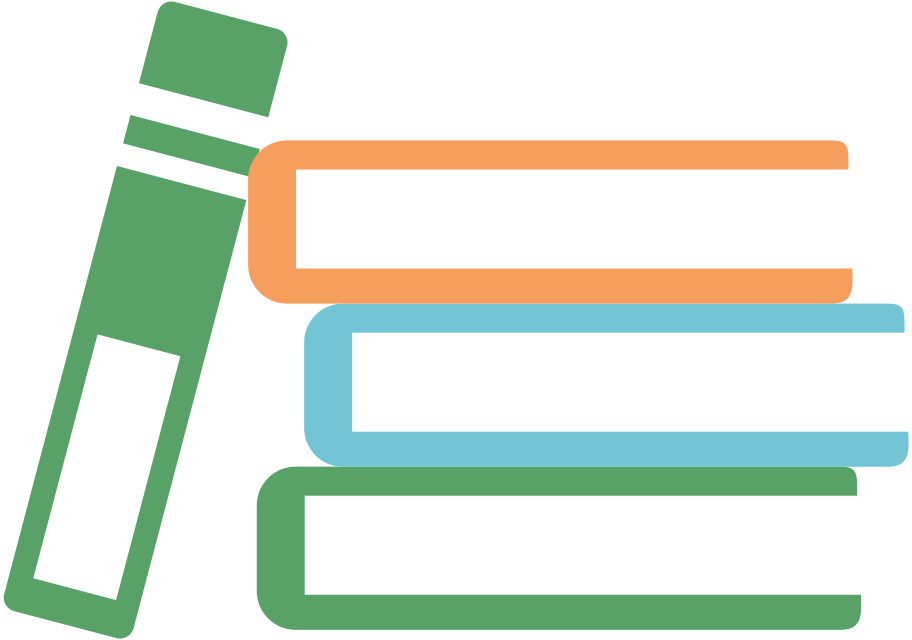 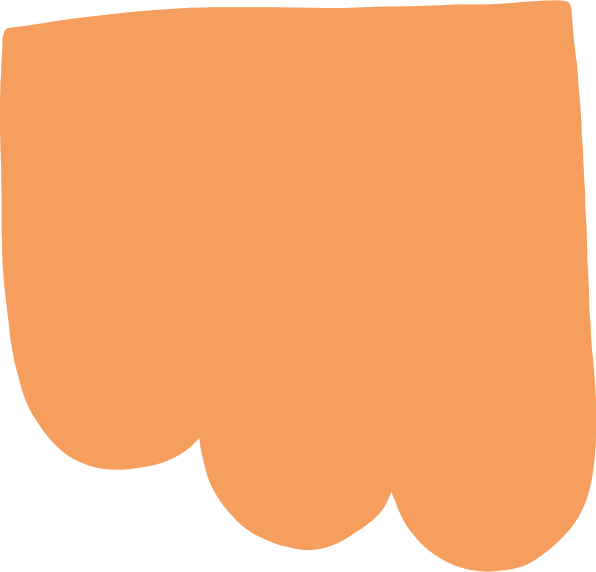 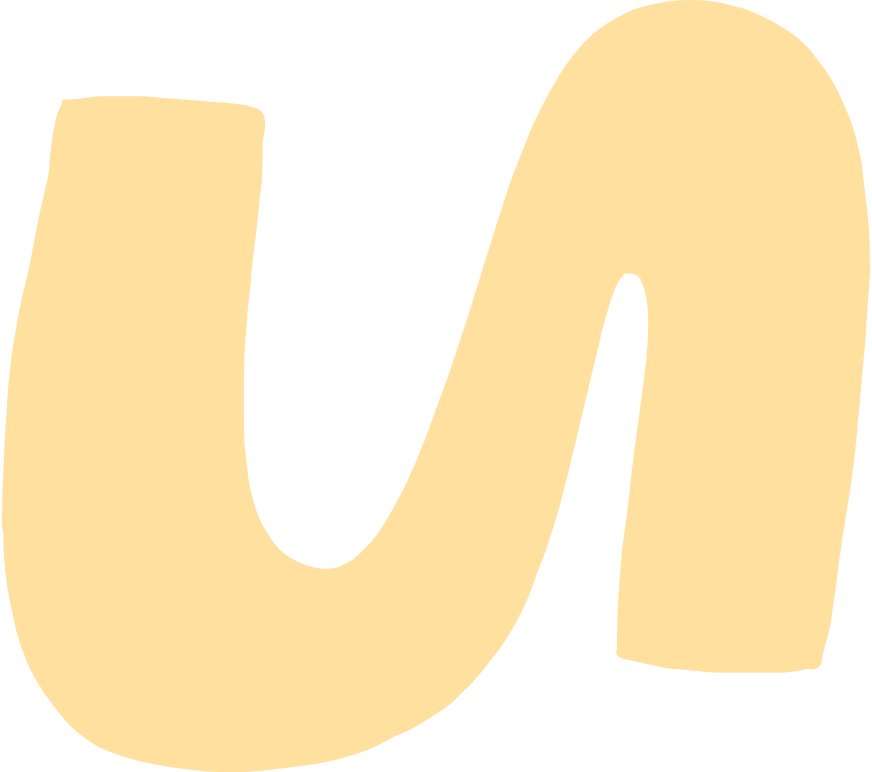 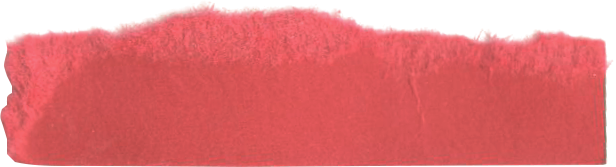 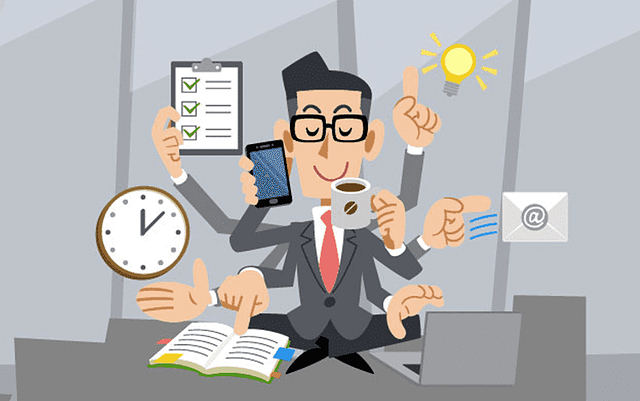 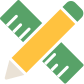 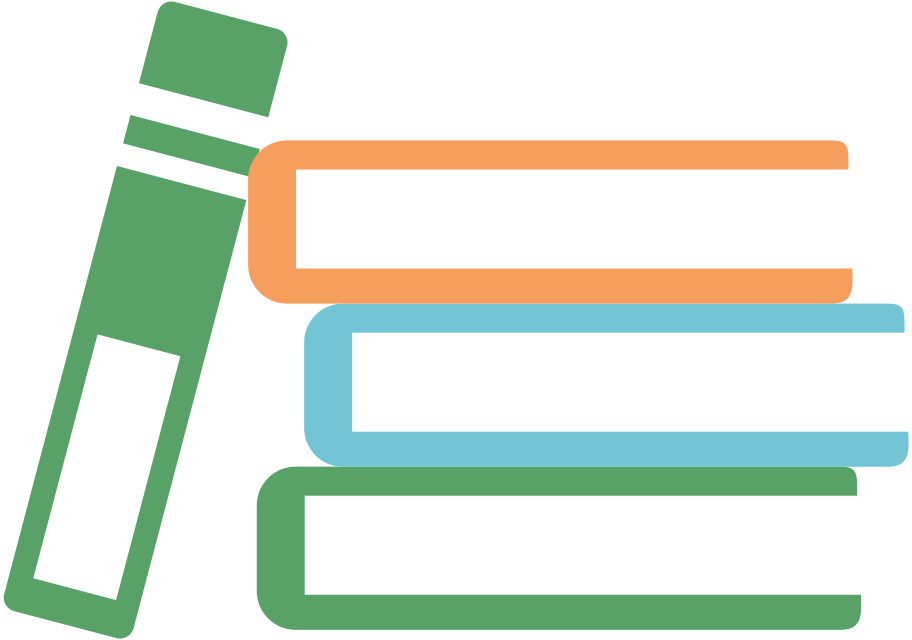 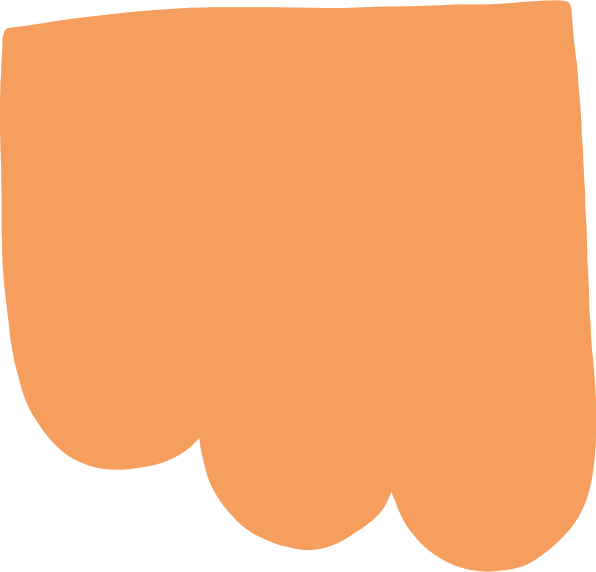 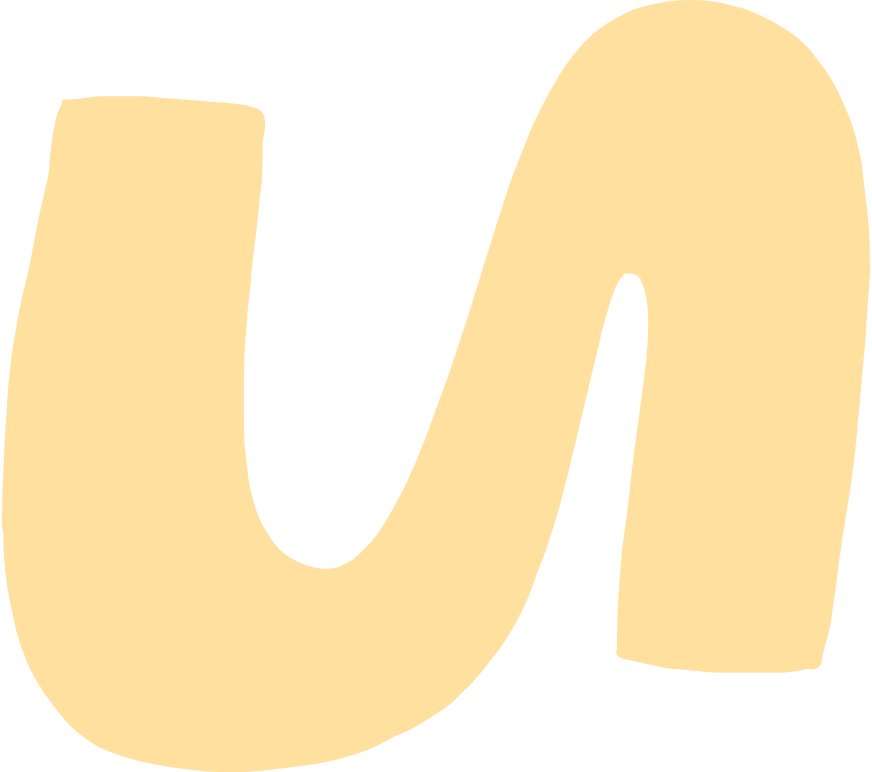 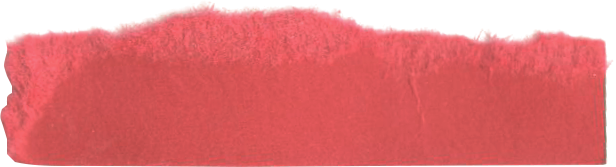 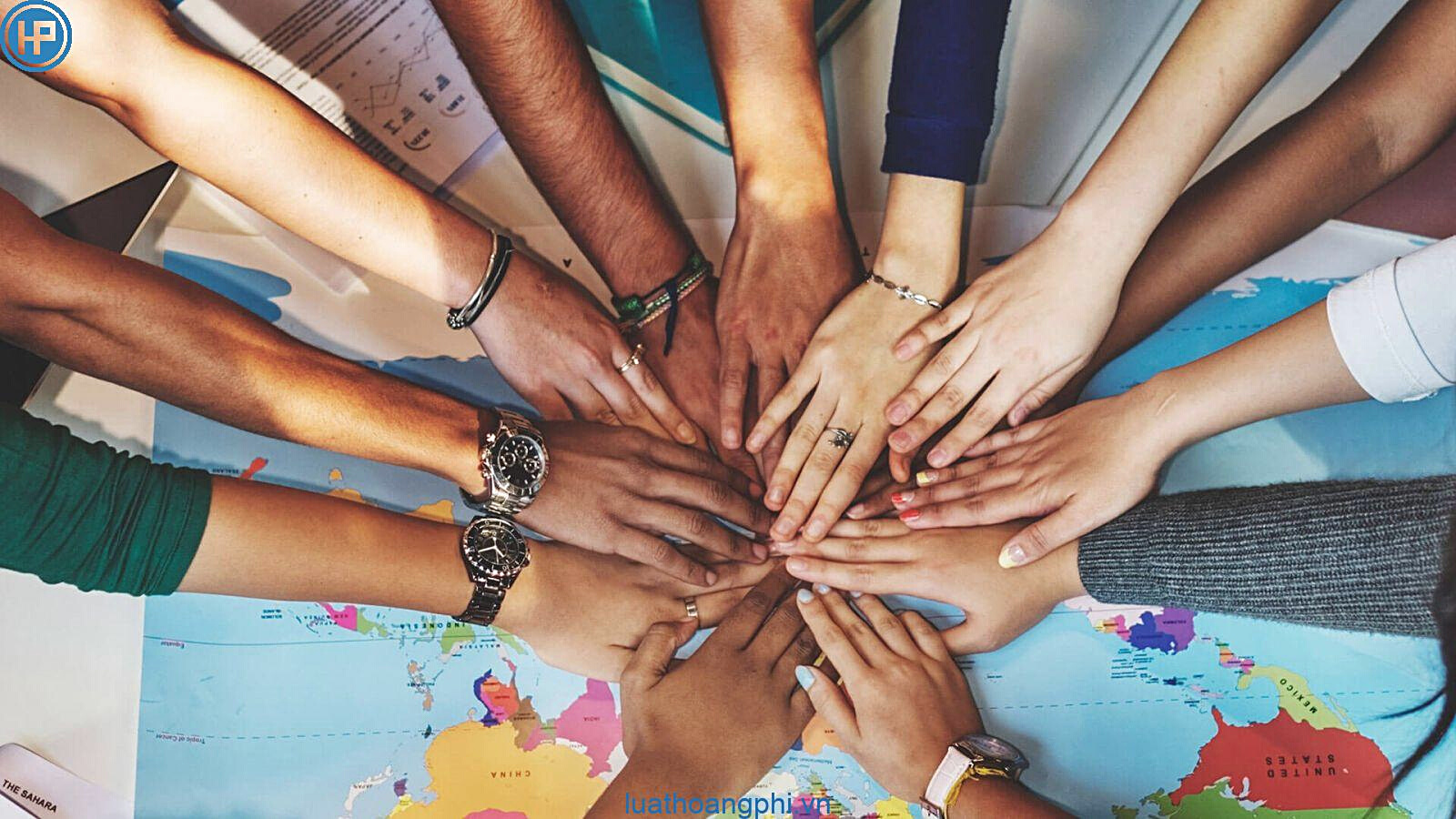 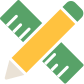 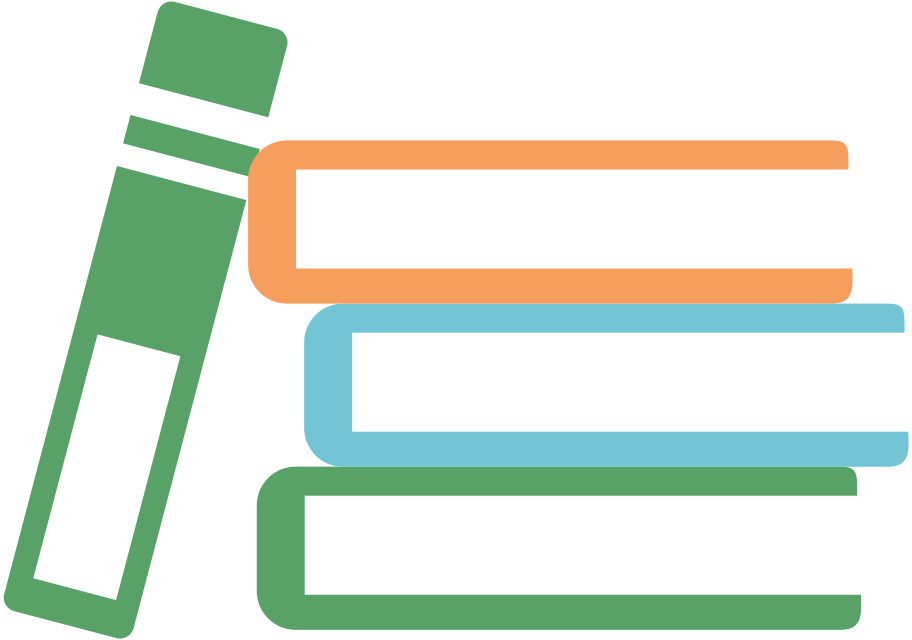 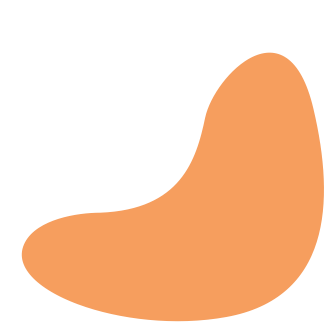 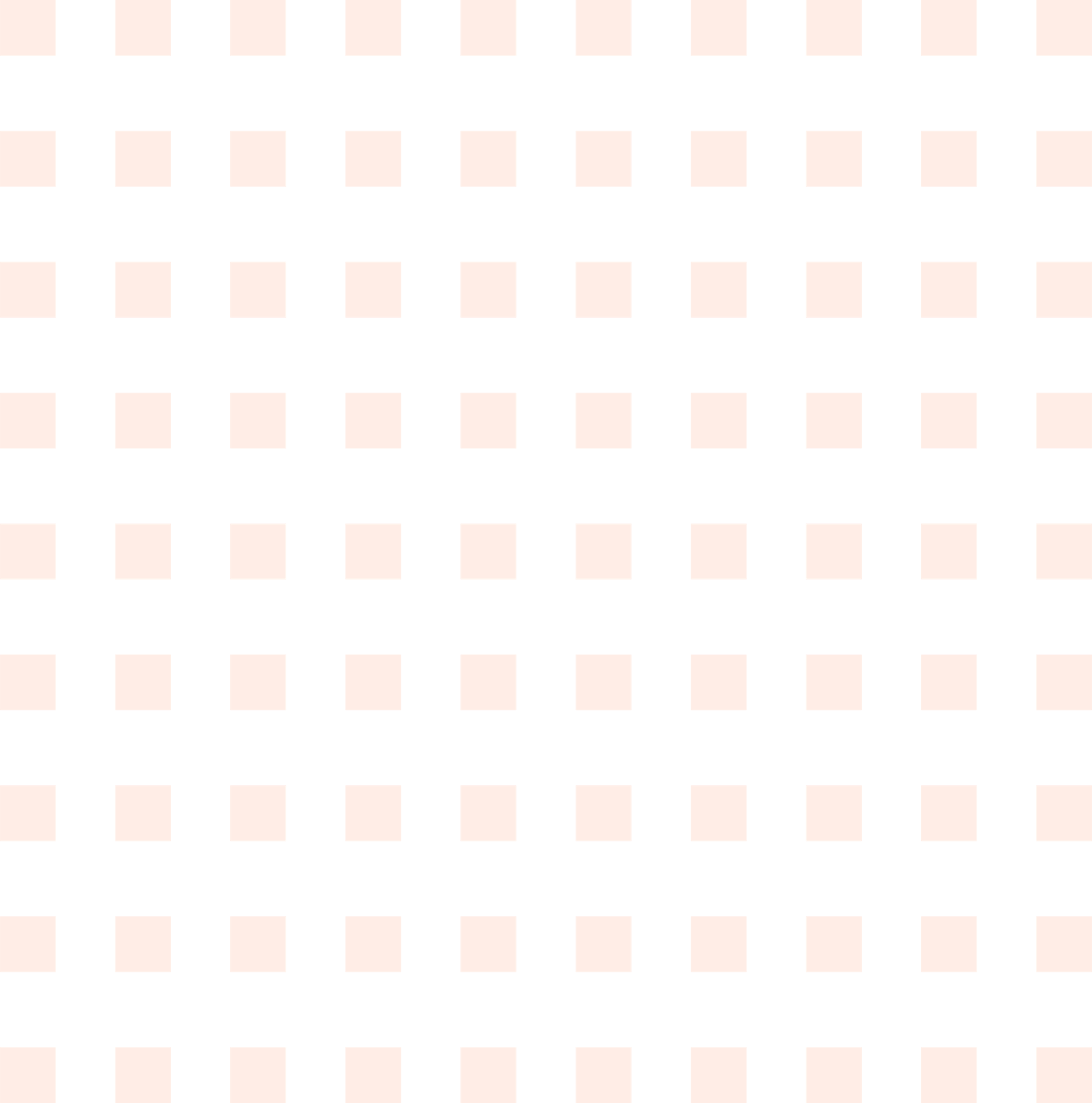 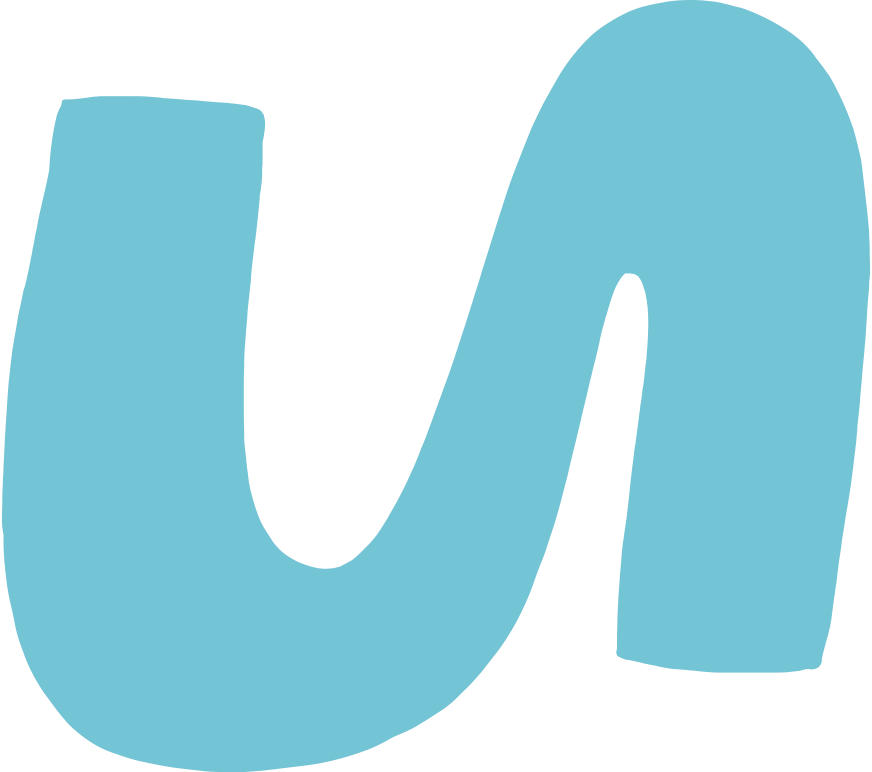 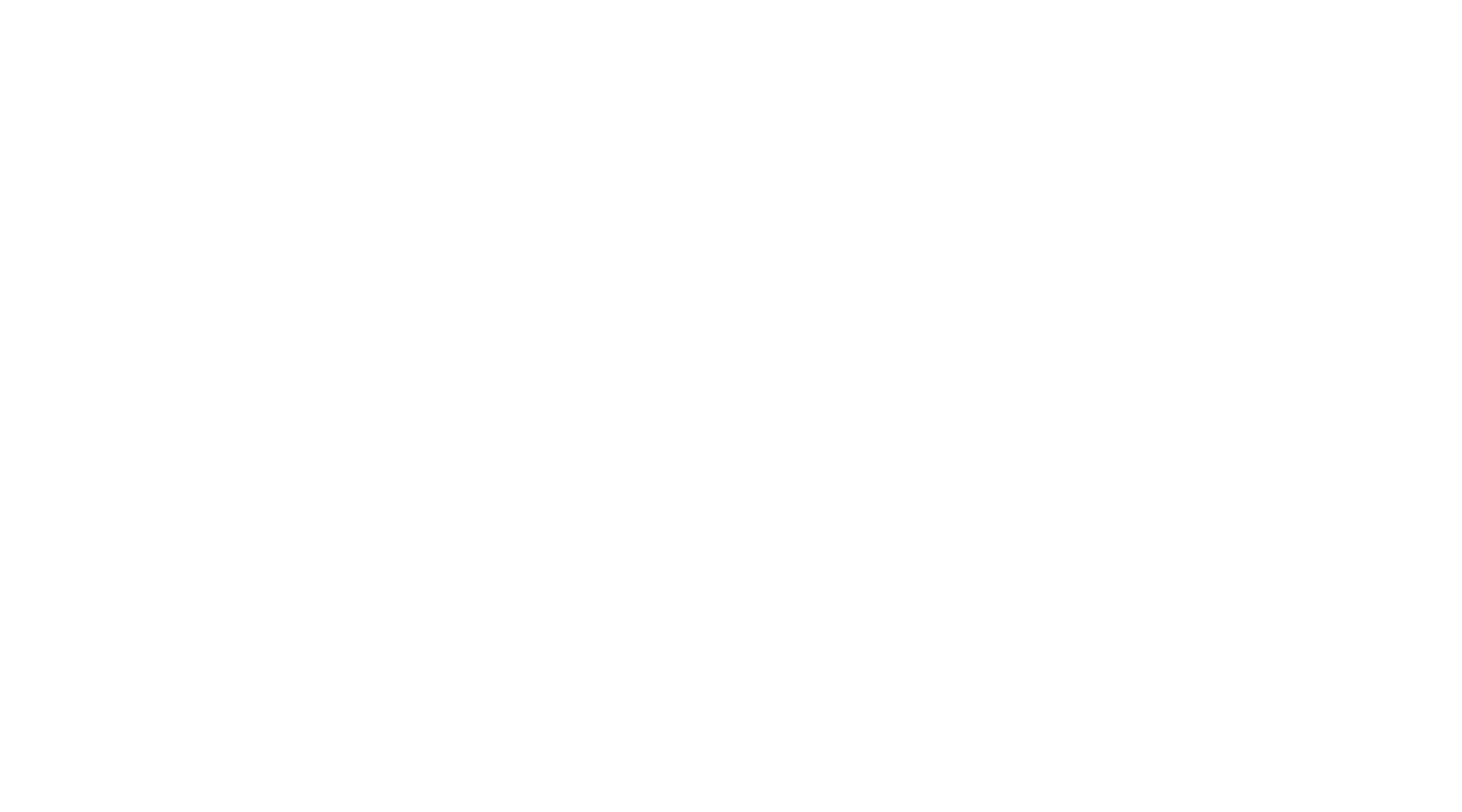 BÀI 8: TRẢI NGHIỆM ĐỂ TRƯỞNG THÀNH
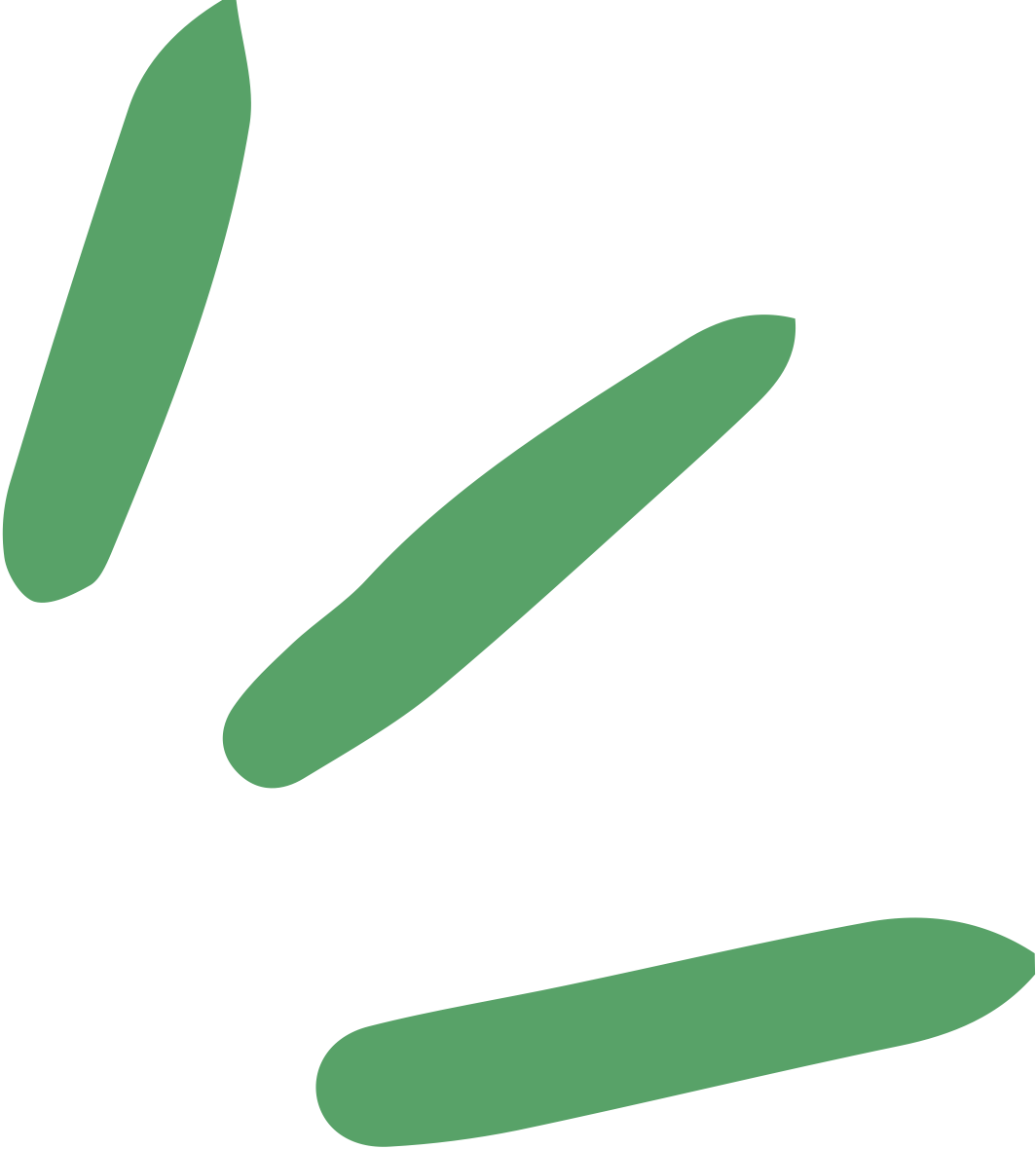 VIẾT BÀI VĂN NGHỊ LUẬN 
VỀ MỘT VẤN ĐỀ 
TRONG ĐỜI SỐNG
(ý kiến không đồng tình/phản đối)
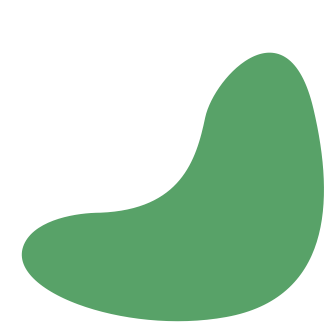 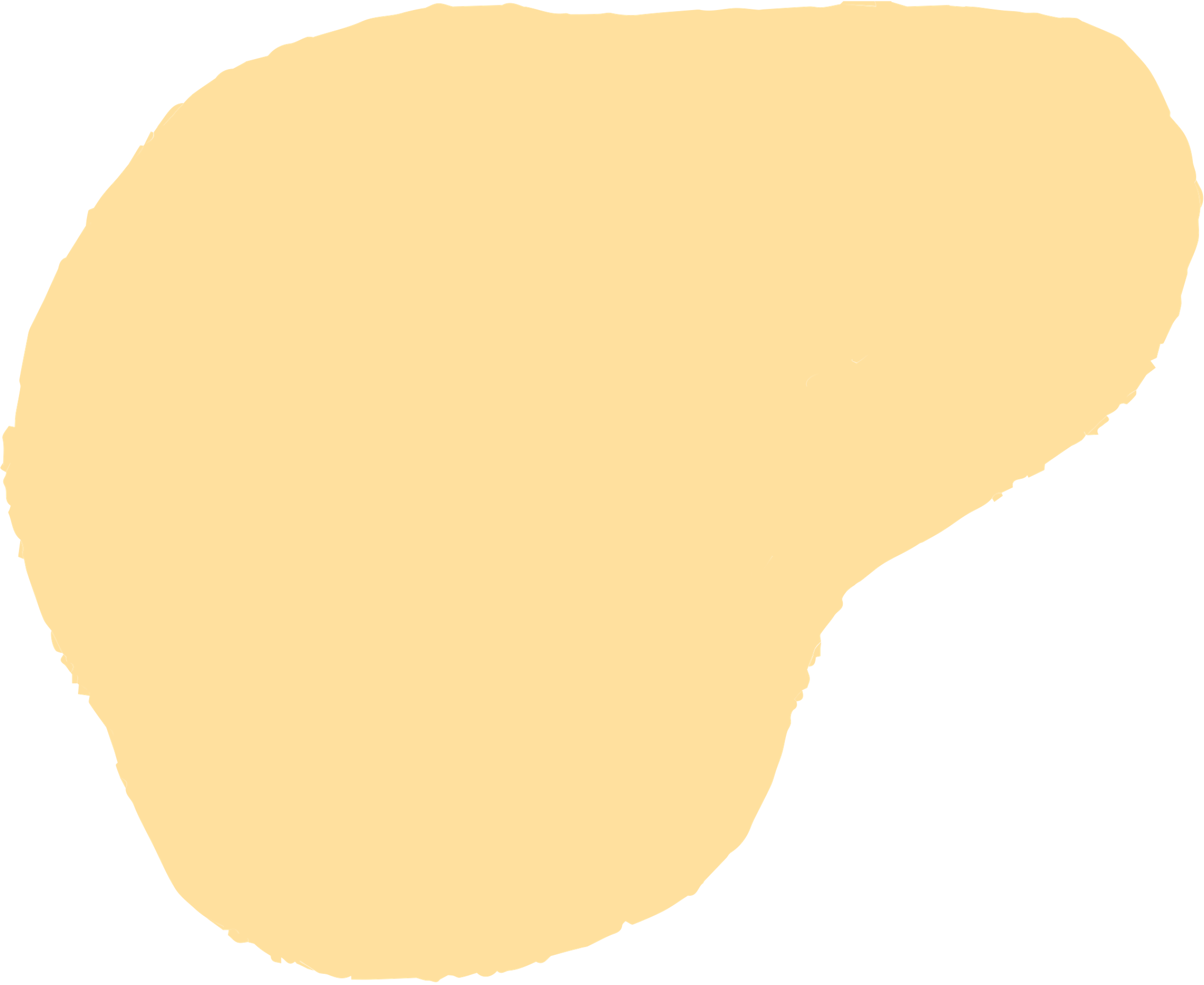 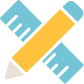 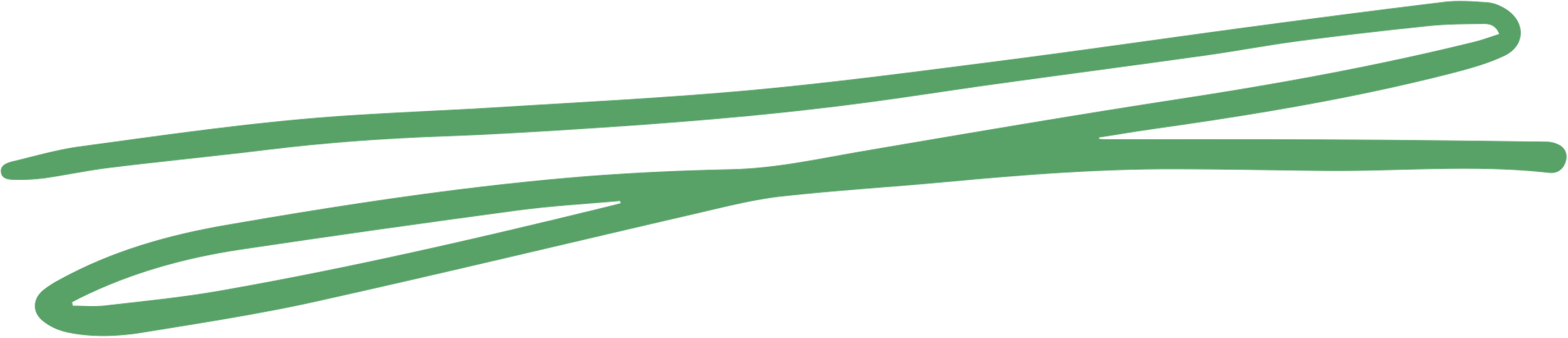 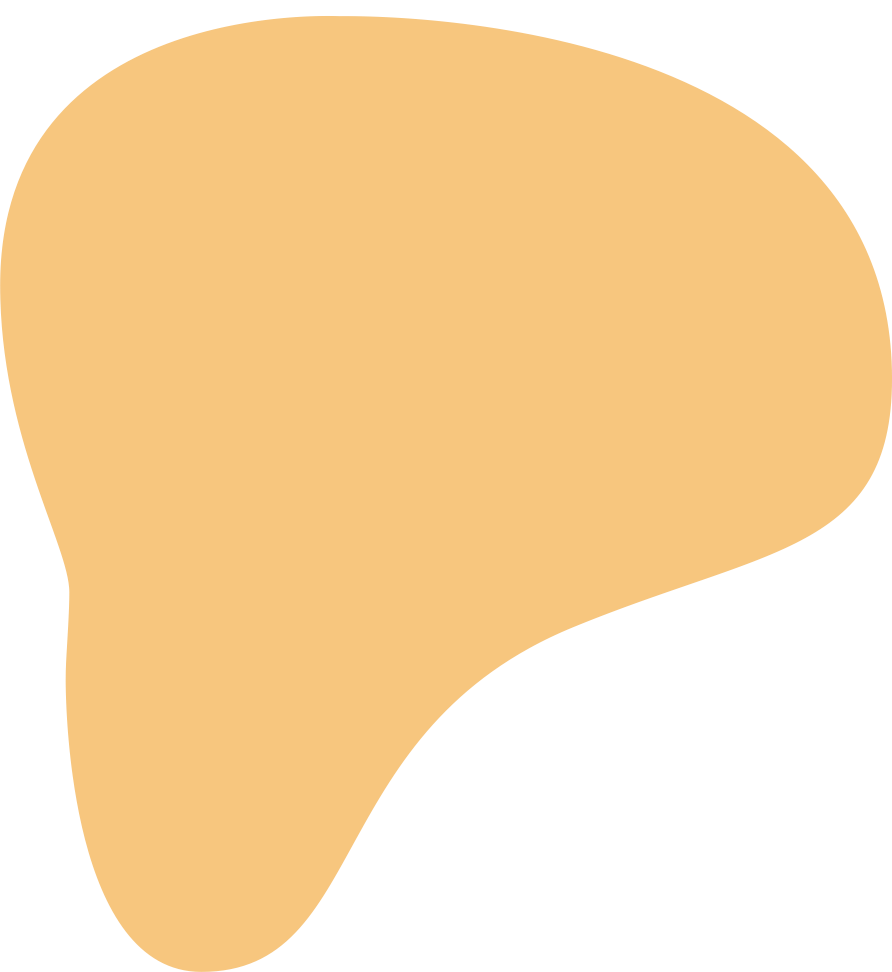 I. TÌM HIỂU YÊU CẦU CỦA KIỂU VĂN BẢN
1. Yêu cầu của kiểu bài
HS thực hiện các nhiệm vụ theo cặp đôi sau đó viết nhanh ra giấy trong 1 phút.
HS xem video và thực hiện yêu cầu (phiếu học tập số 1)
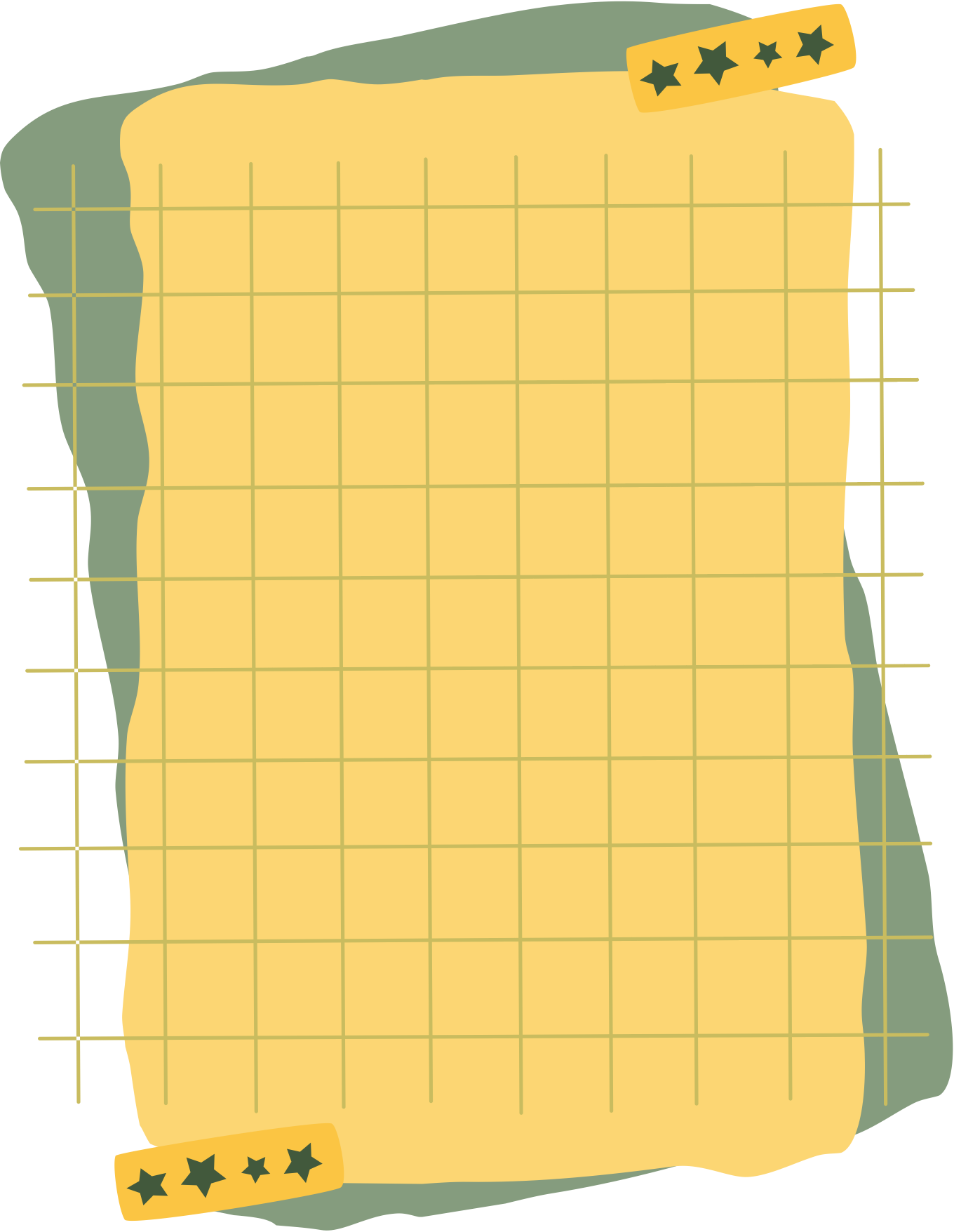 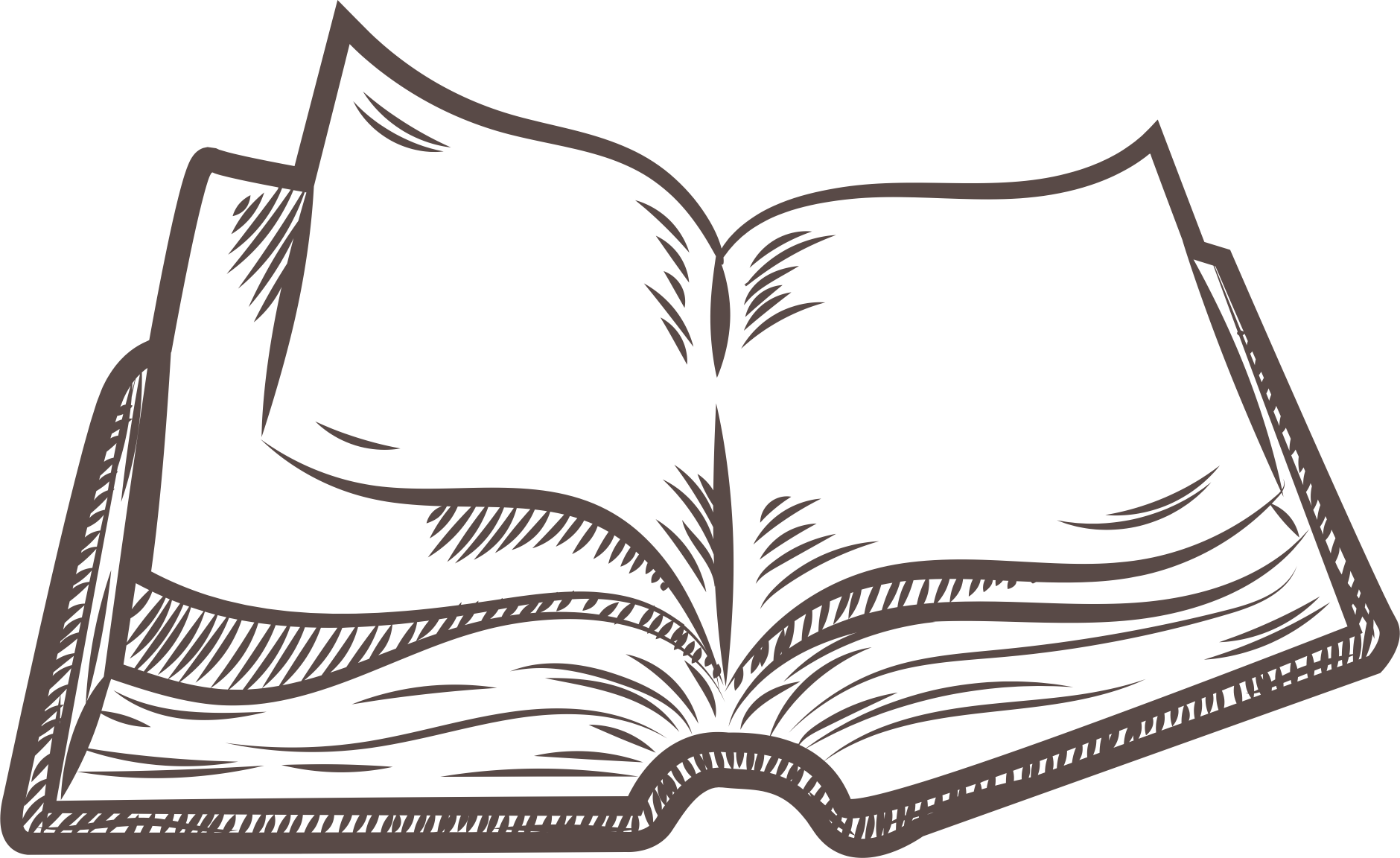 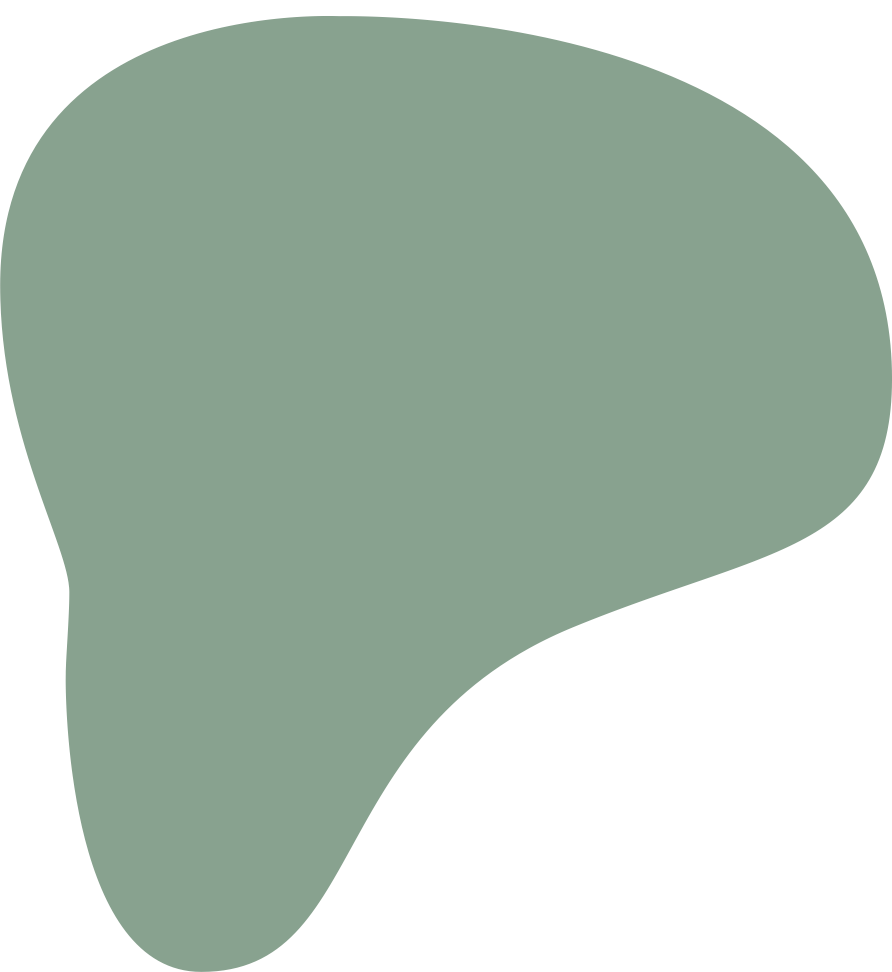 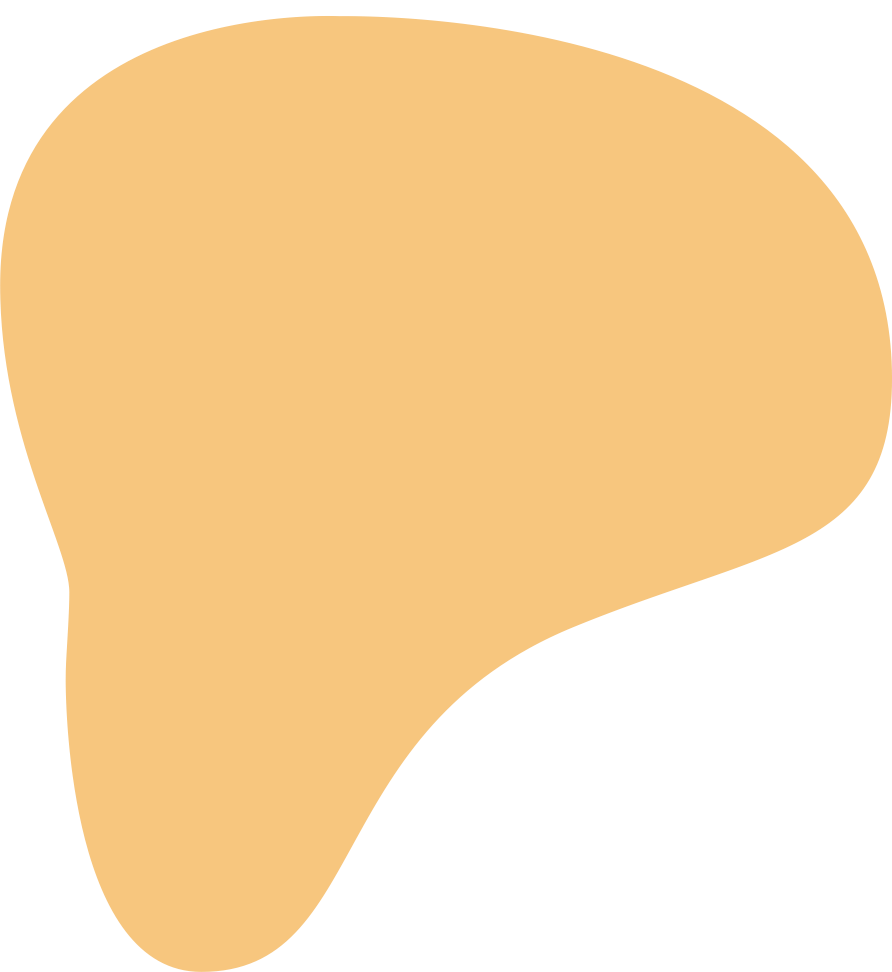 I. TÌM HIỂU YÊU CẦU CỦA KIỂU VĂN BẢN
1. Yêu cầu của kiểu bài
Mục đích viết bài văn nghị luận trình bày ý kiến phản đối về một vấn đề trong đời sống là gì?
Bài văn nghị luận trình bày ý kiến phản đối về một vấn đề trong đời sống cần đáp ứng yêu cầu gì?
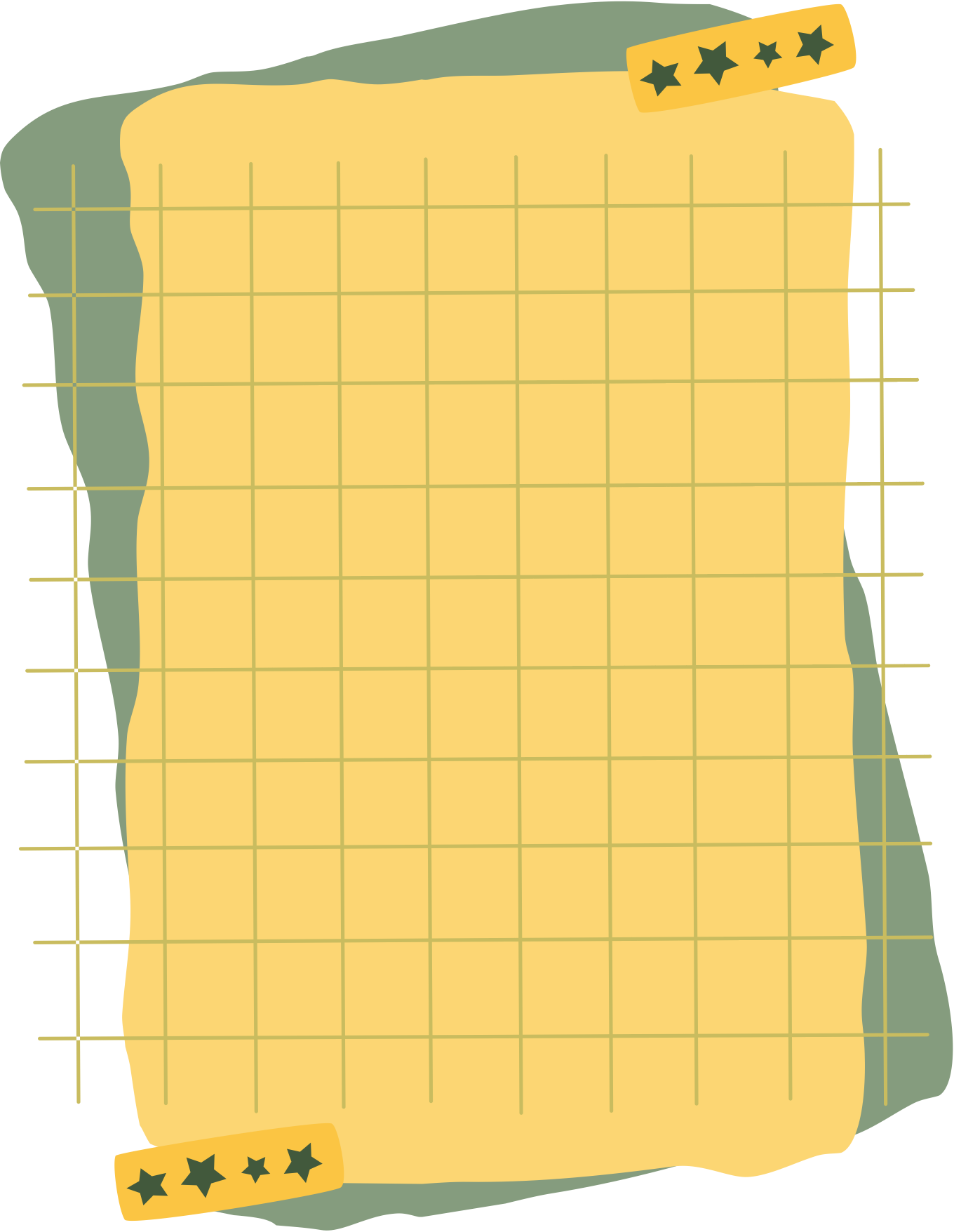 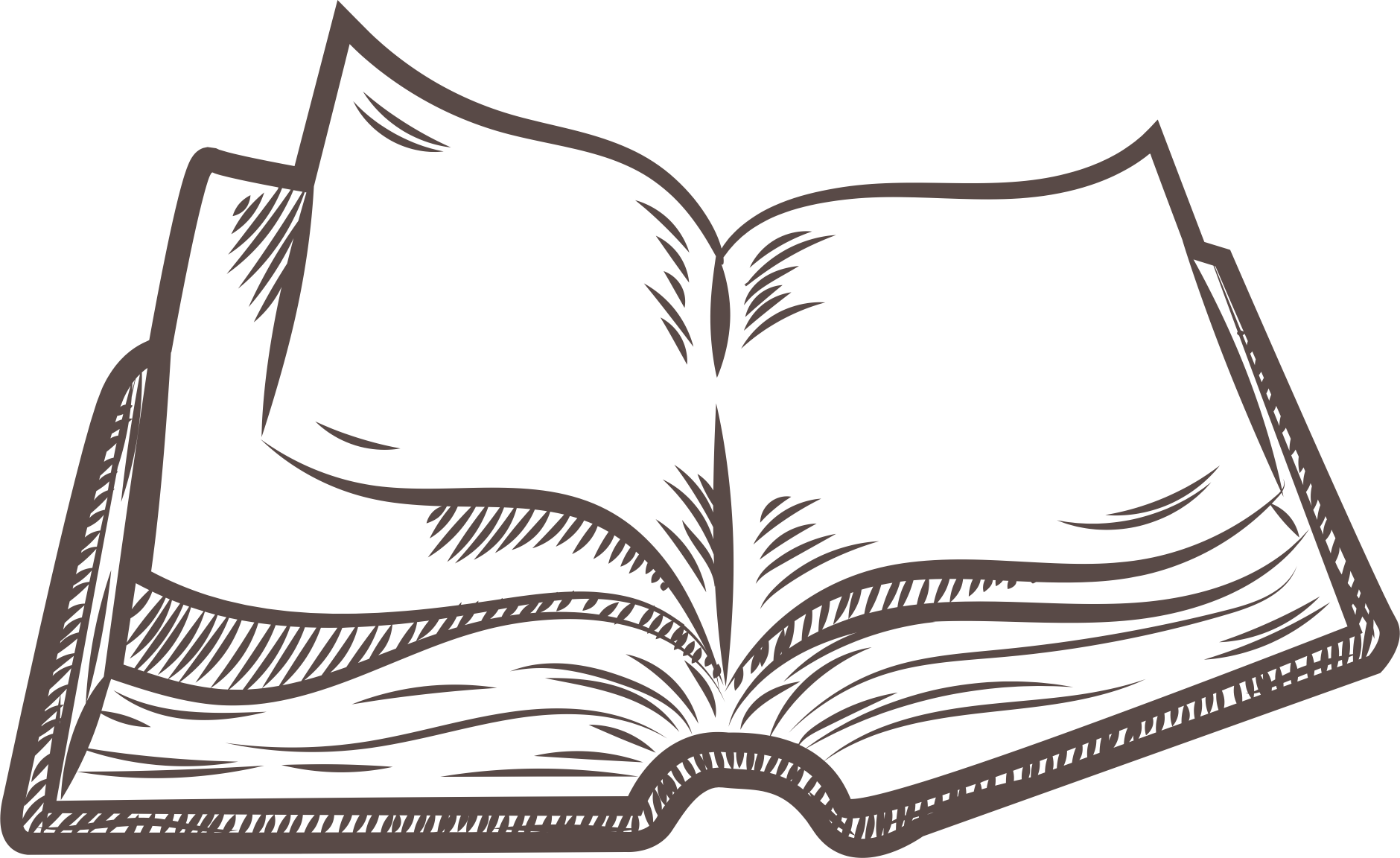 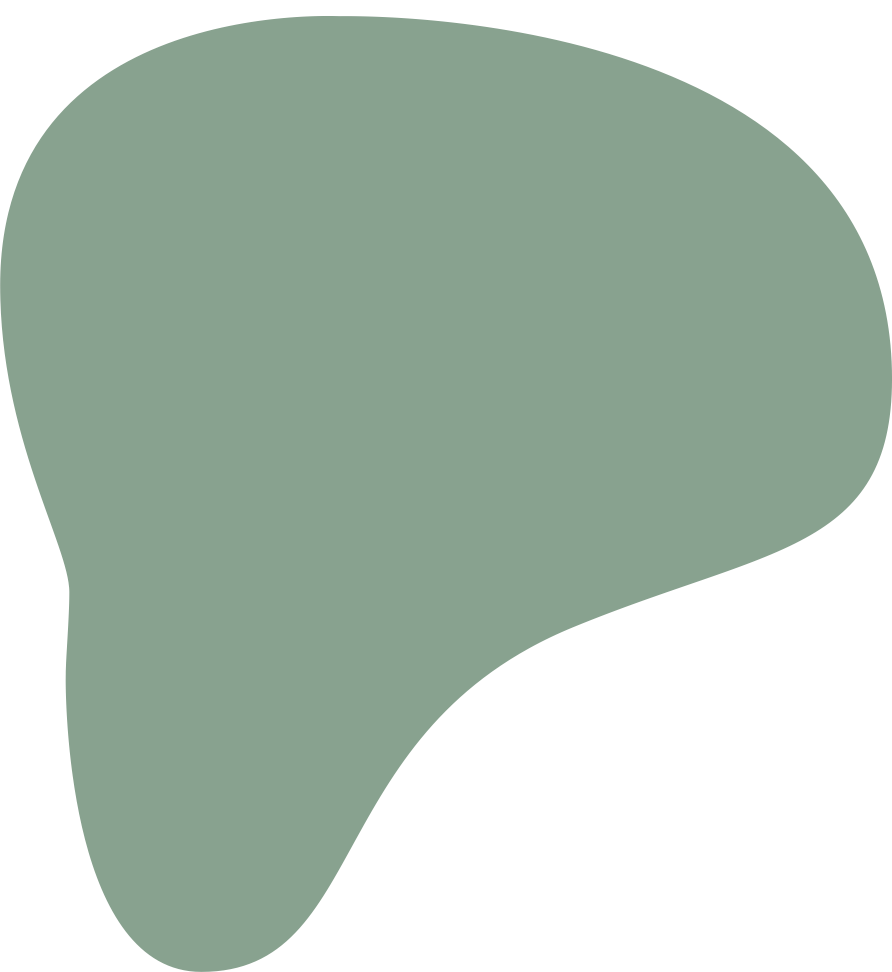 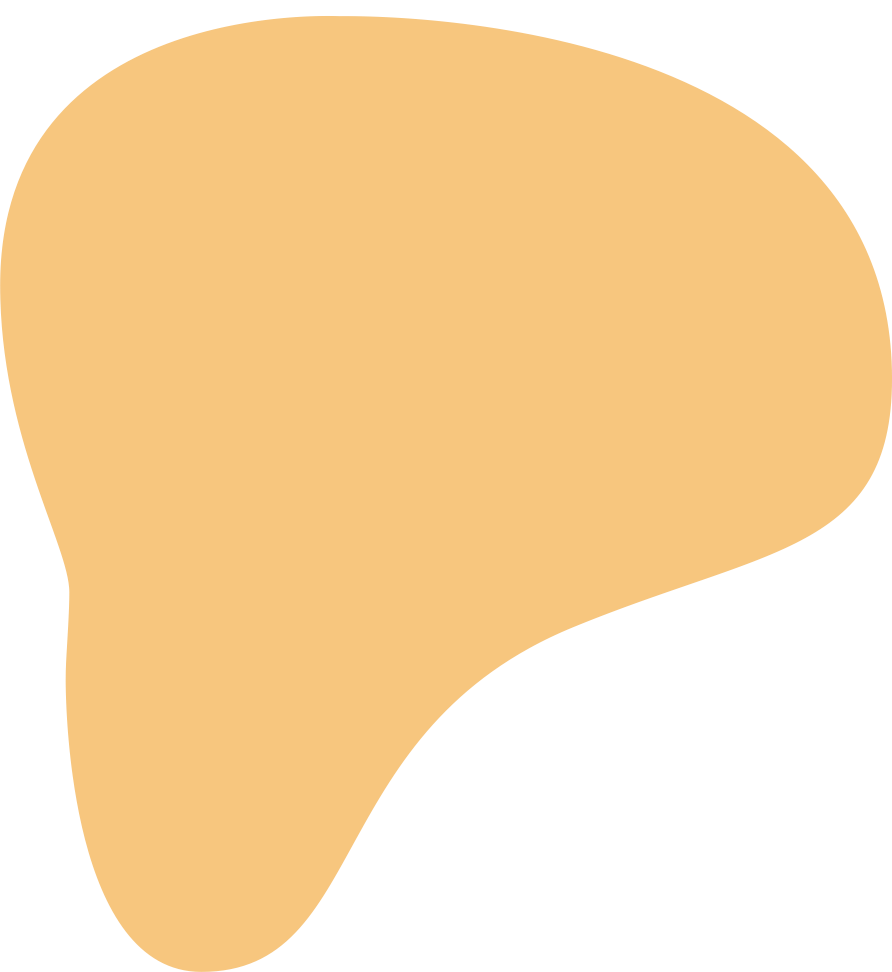 I. TÌM HIỂU YÊU CẦU CỦA KIỂU VĂN BẢN
1. Yêu cầu của kiểu bài
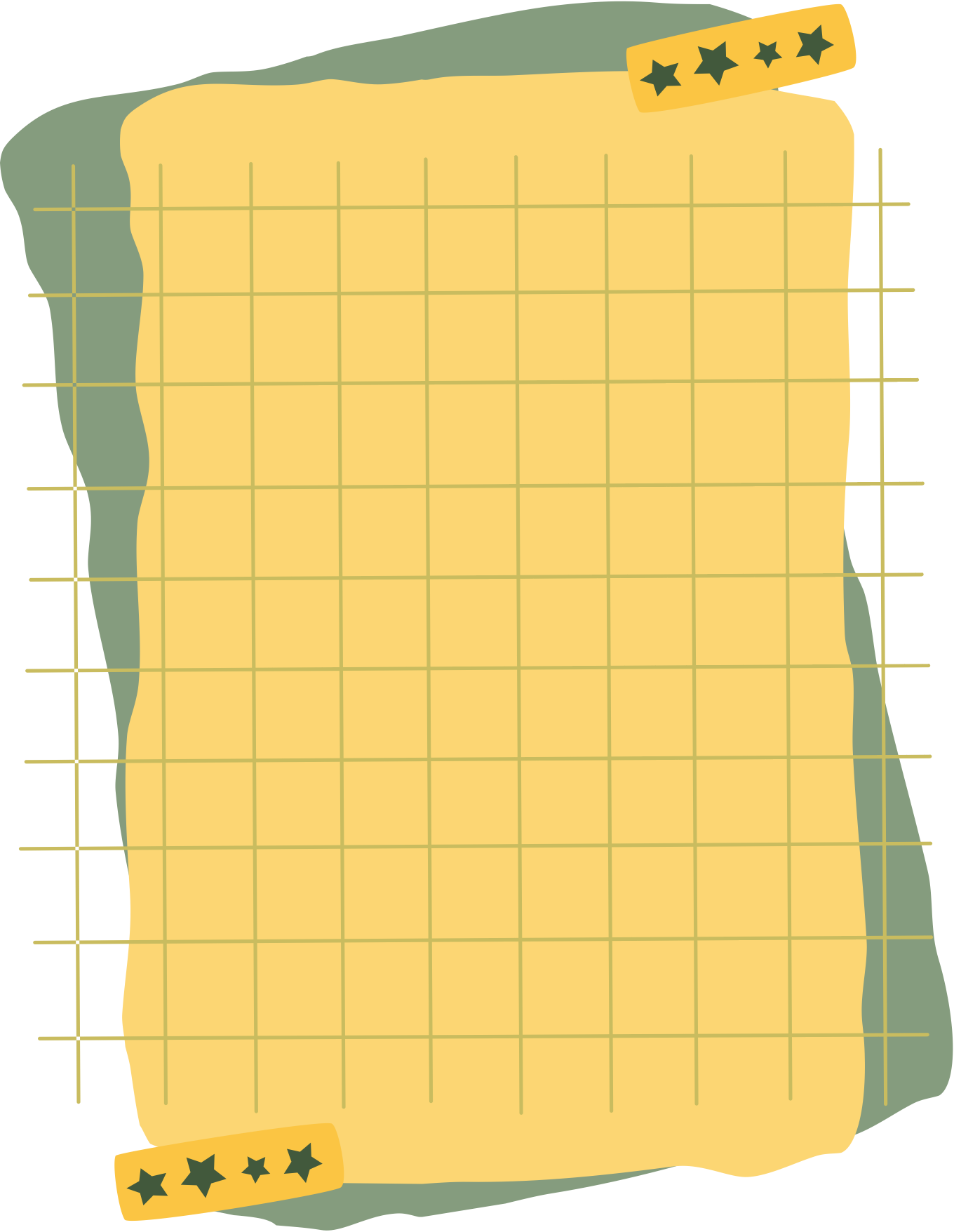 Trường học nên dạy học sinh tranh luận với cha mẹ.
(6p49 đến 14p50 )
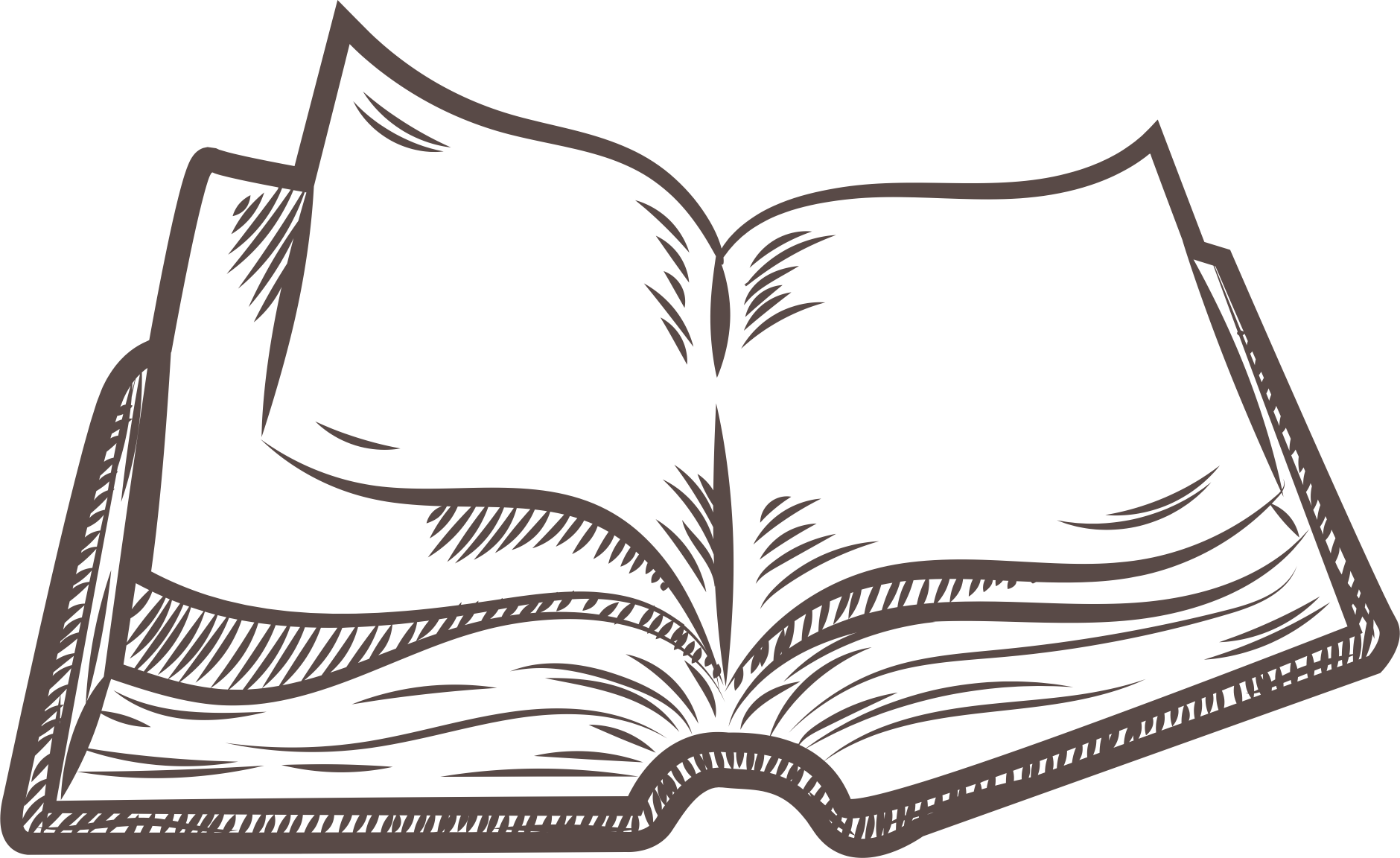 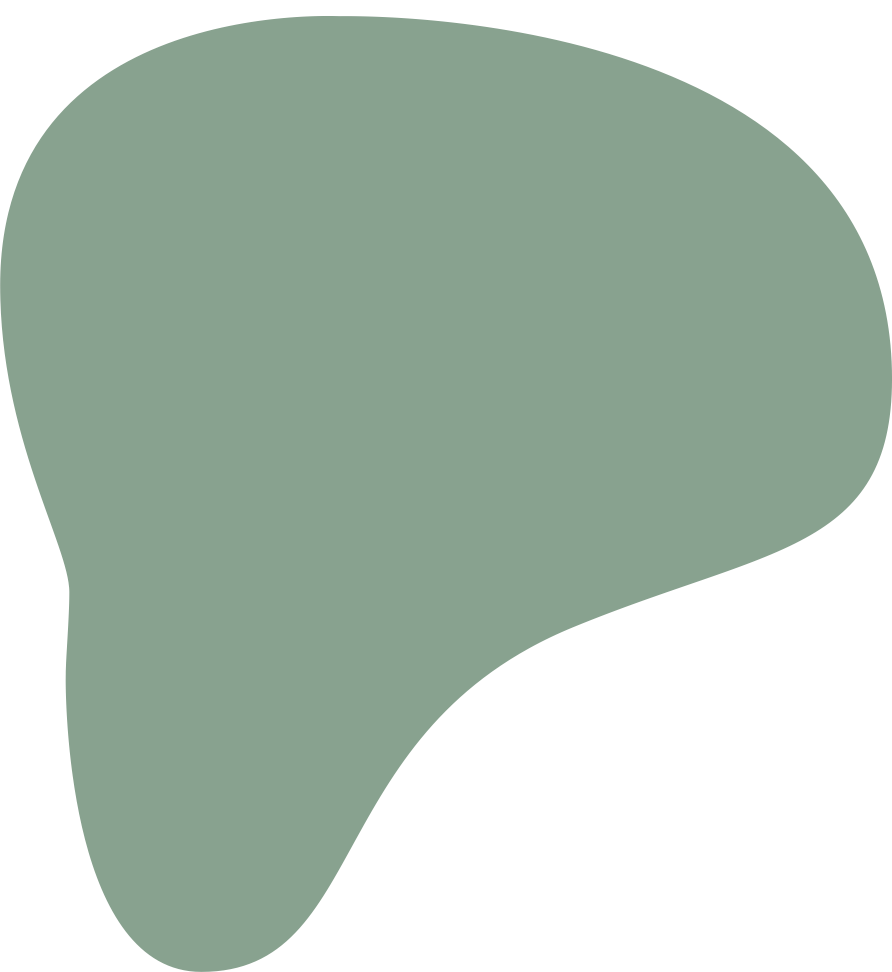 [Speaker Notes: GV phát video từ 6p49 đến 14p50 (đội trình bày ý kiến phản đối)
https://www.youtube.com/watch?v=qwCS1H-mDiQ]
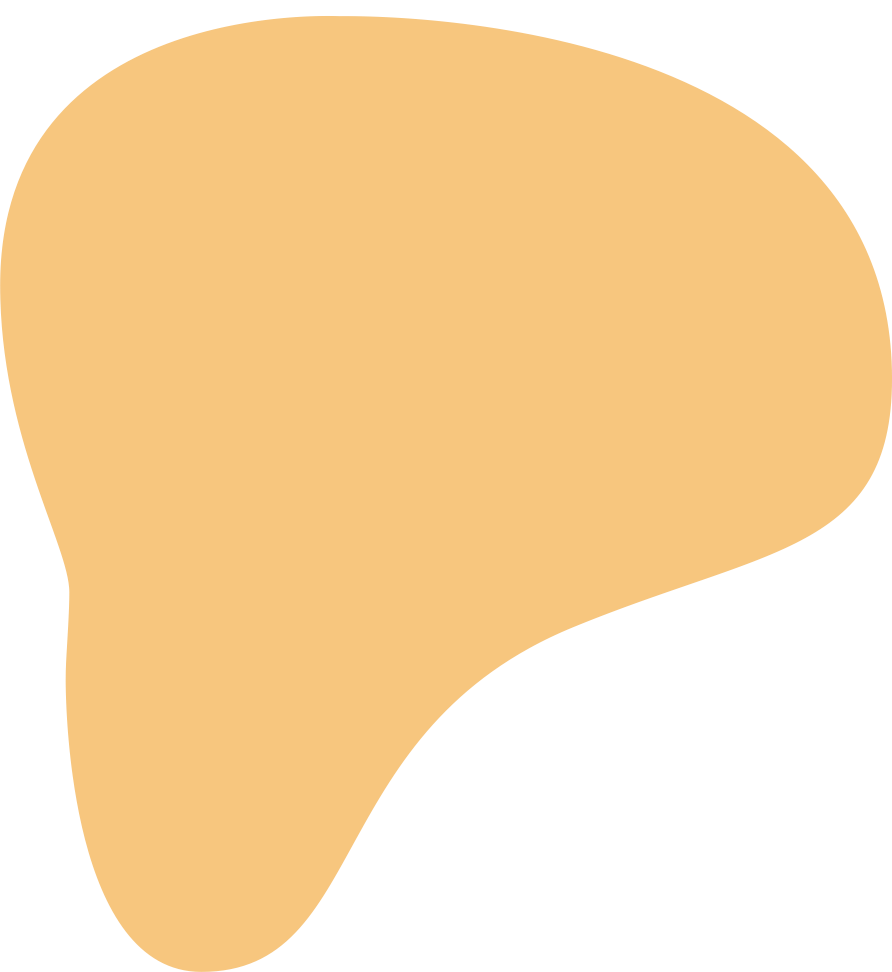 I. YÊU CẦU KIỂU BÀI
1. Yêu cầu của kiểu bài
Nêu được vấn đề, làm rõ thực chất của vấn đề
Trình bày rõ ràng ý kiến phản đối của người viết về một quan niệm, cách hiểu khác
Đưa ra được lí lẽ và bằng chứng để chứng tỏ ý kiến phản đối là hoàn toàn có cơ sở
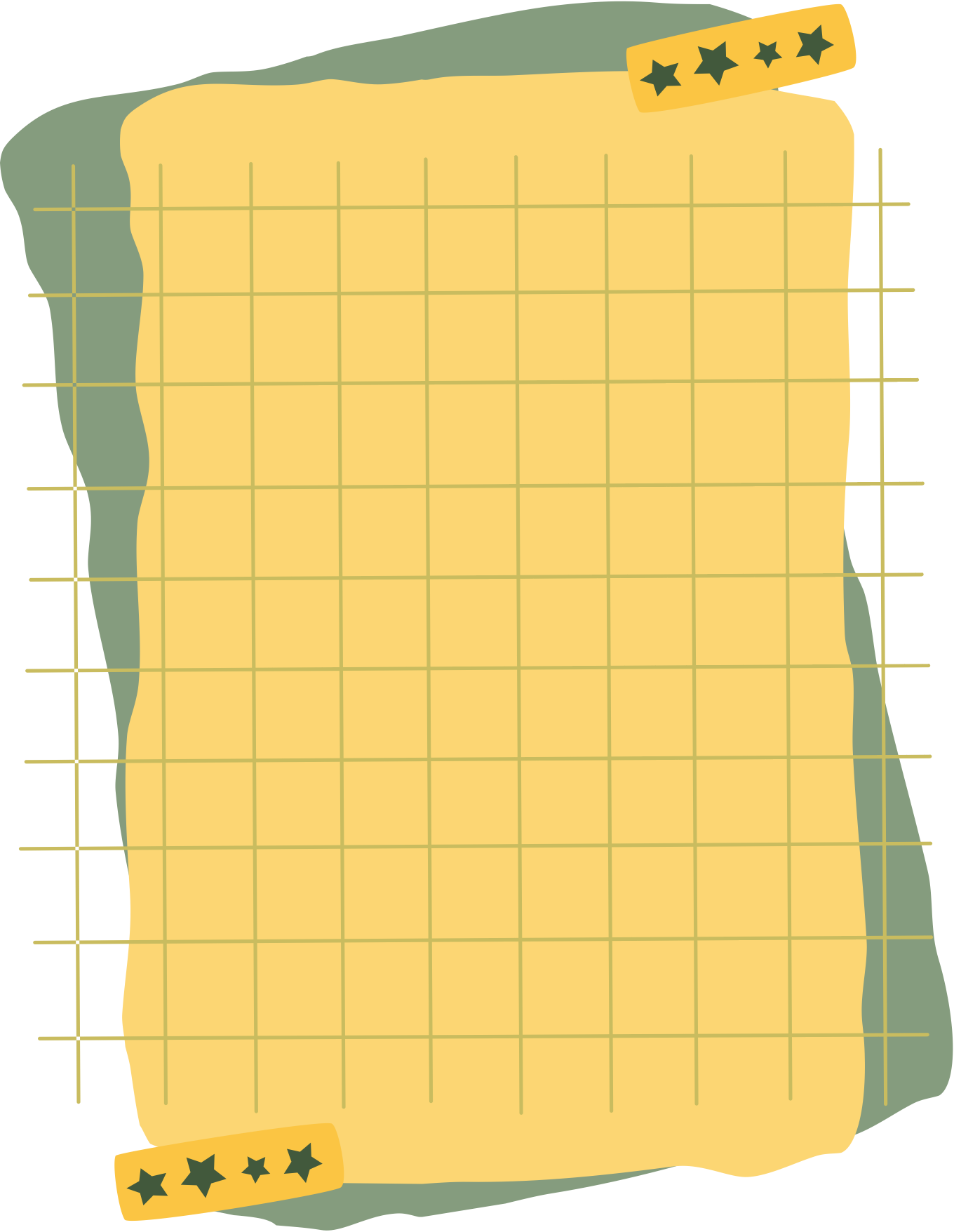 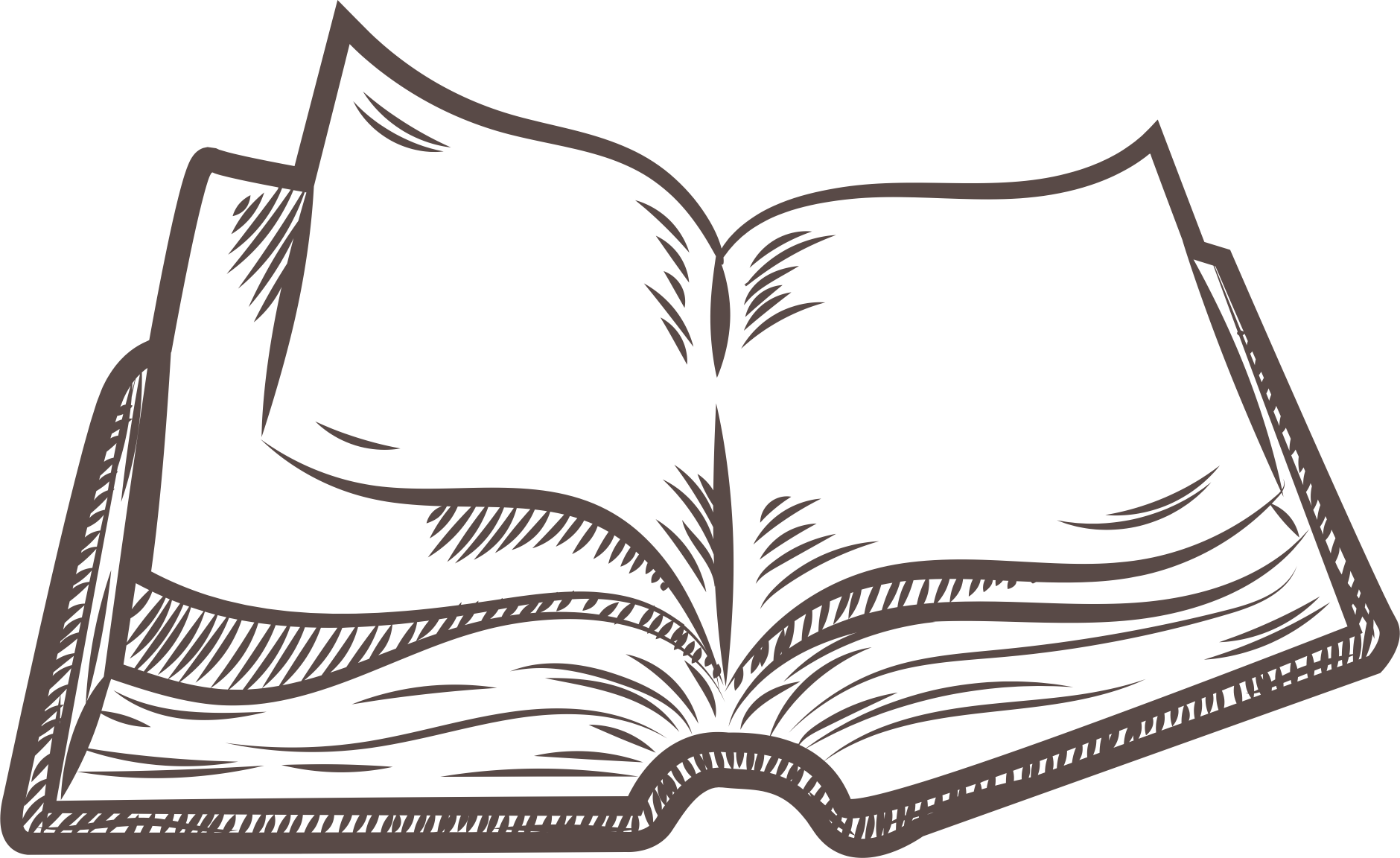 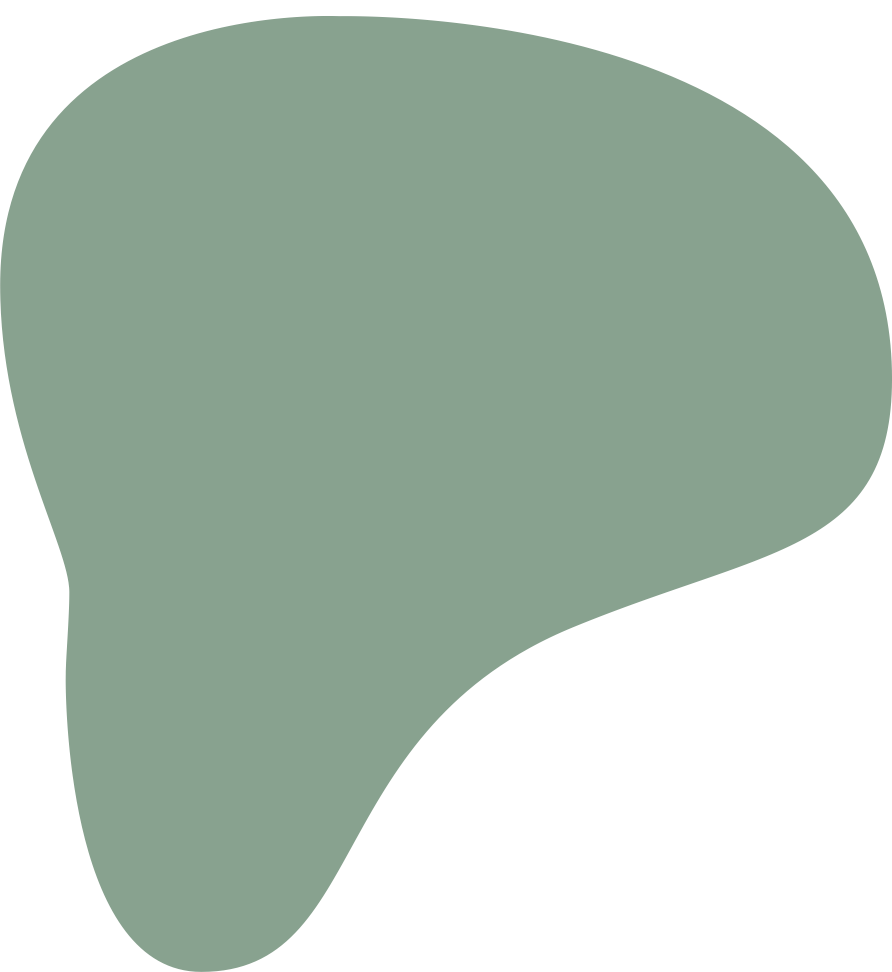 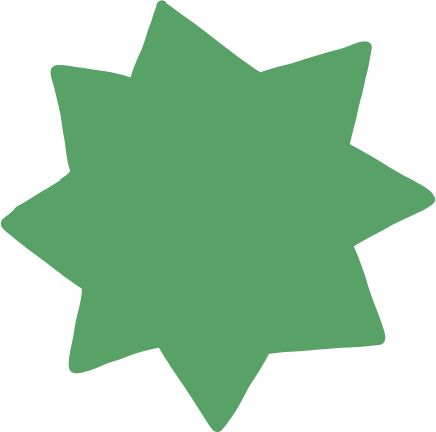 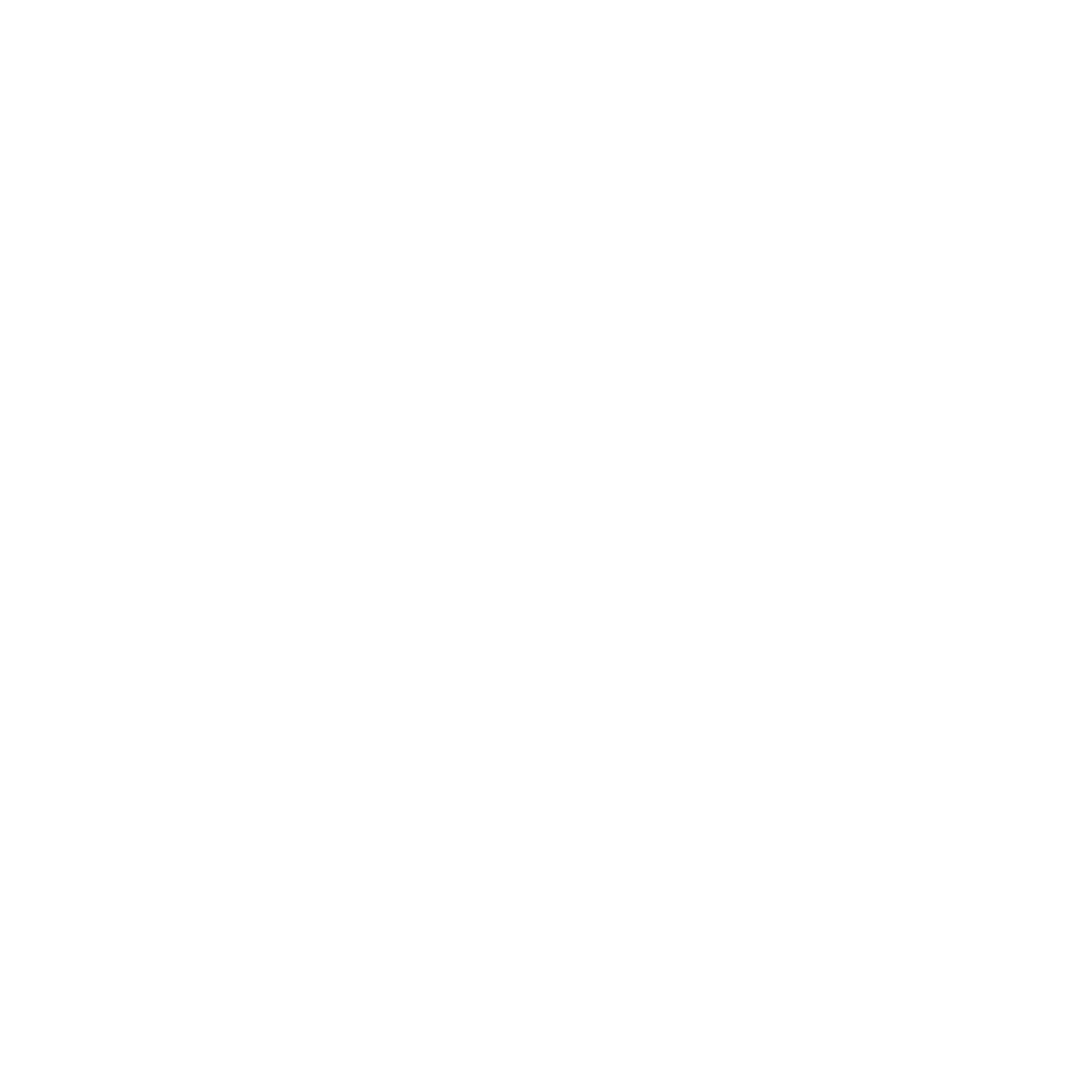 2. Bảng kiểm tham khảo
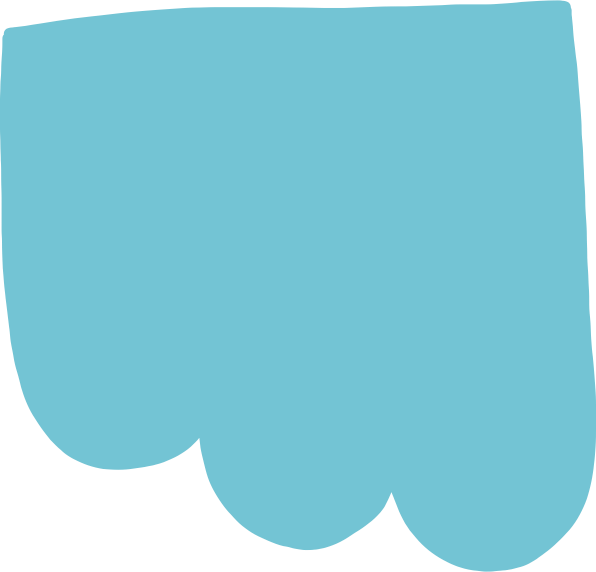 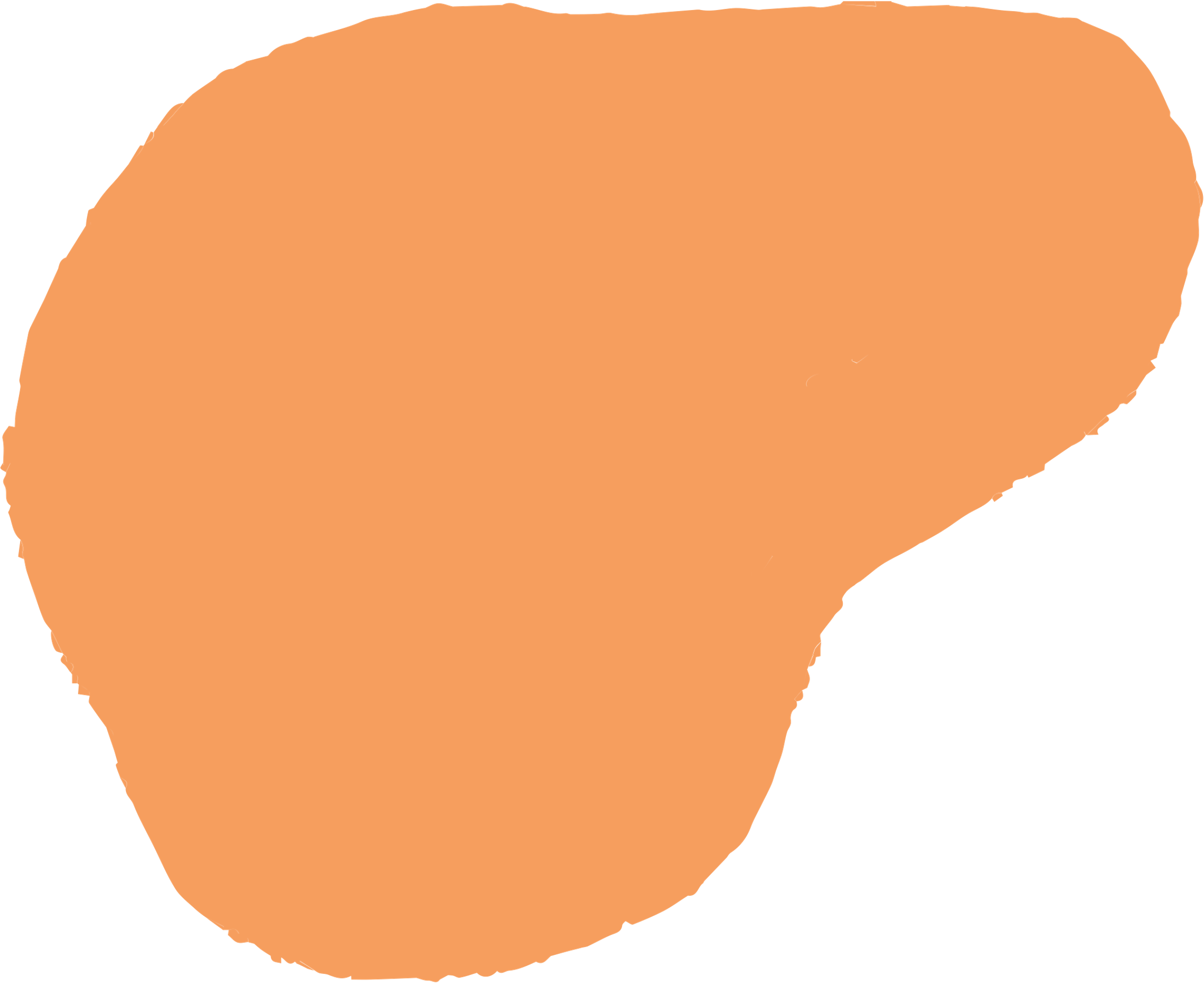 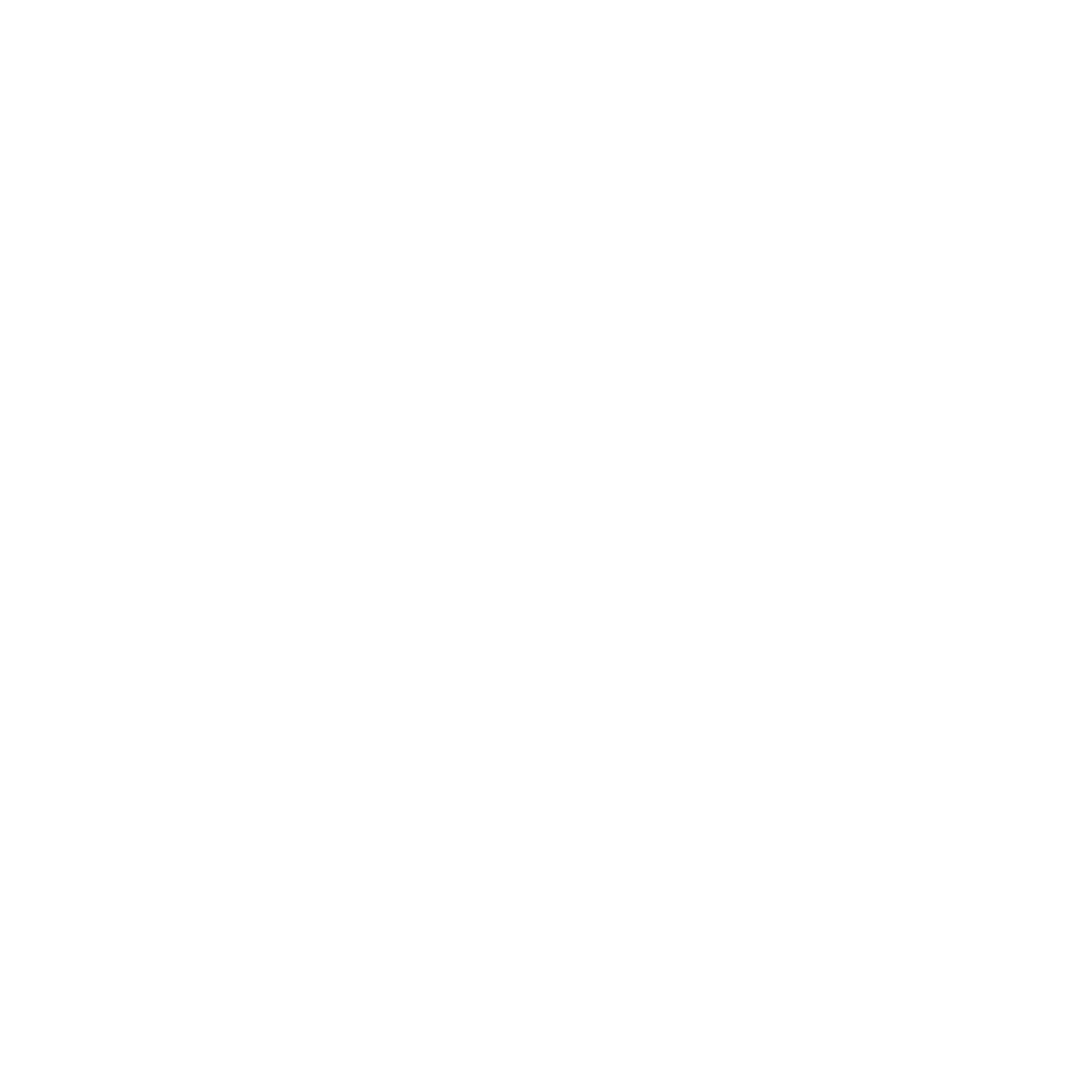